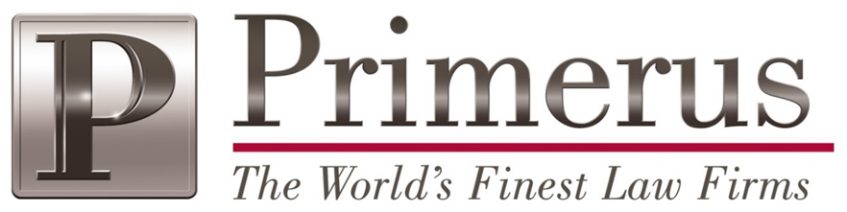 Lessons Learned from ﻿COVID-19 – A Comparative Review by Region
Presented By Primerus Lawyers: 
Eckart Brödermann – Brödermann Jahn (Hamburg, Germany)
Julio Quijano – Quijano & Associates (Panama City, Panama)
Marc O. Dedman – Barton LLP (New York, NY; Nashville, TN)   
20 May 2020
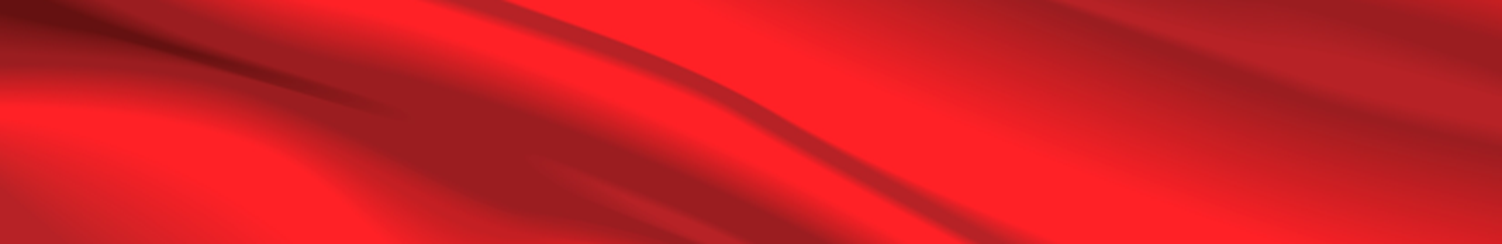 1
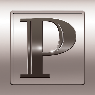 The International Society of Primerus Law Firms
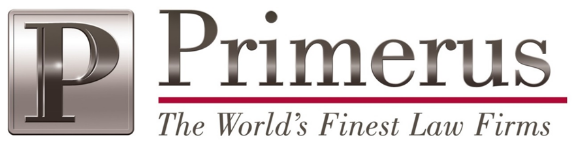 About Primerus
The International Society of Primerus Law Firms, an invitation only membership organization,  is comprised of 170 independent member firms with 3,000+ lawyers located in 45 U.S. States and nearly 50 countries. Primerus lawyers are considered some of the best and brightest in the world. Primerus firms are pre-screened before accepted into membership and audited annually for their continued commitment to providing excellent work product and superior client service at reasonable rates. If you would like to learn more about Primerus, please visit the Primerus website at www.Primerus.com, or contact Chad Sluss at csluss@primerus.com.
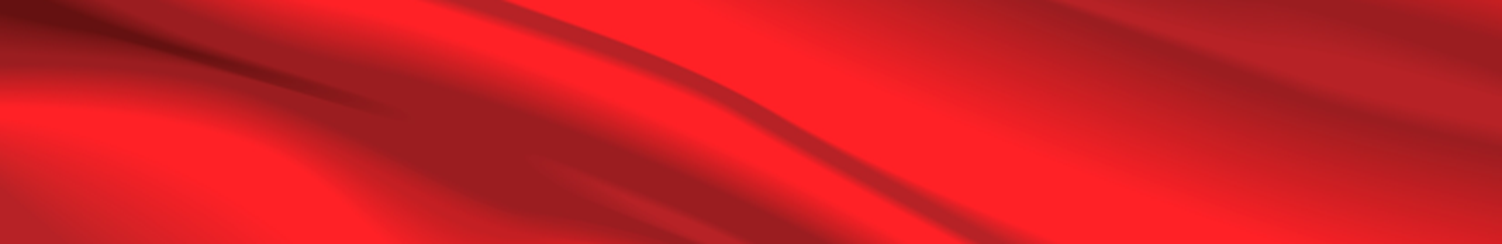 2
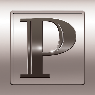 The International Society of Primerus Law Firms
Your Presenters
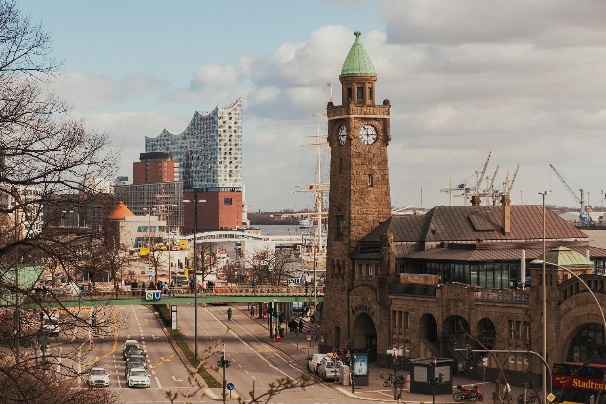 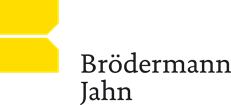 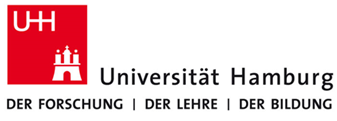 Eckart BrödermannBrödermann Jahn 
Rechtsanwaltsgesellschaft mbH 
Hamburg, Germany+49(40) 370-905.20Eckart.Brödermann@german-law.com.com
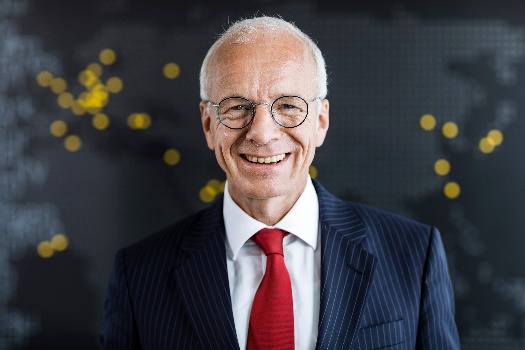 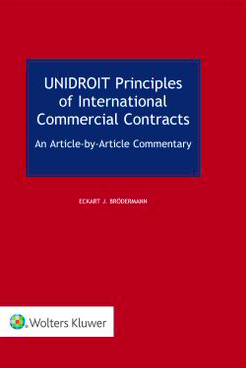 Born 1958, 4 children; Senior Partner of Brödermann Jahn, founded 1996, 22 lawyers (a bullet proven law firm for ACC clients); Special Adjunct Member of the Board of Primerus for Special Projects; Professor and Dr. iur., University of Hamburg (International Contracts; International Arbitration); LL.M. (Harvard, East Asian Legal Studies); Maître en droit (Paris V); Attorney-at-Law (New York); FCIArb. (London); Certified Specialist in International Business Law (Germany); Rechtsanwalt (Germany); multiple publications since 1981
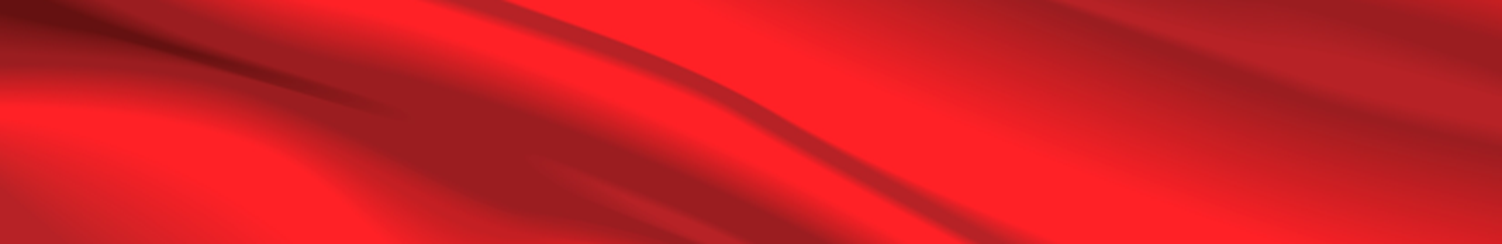 3
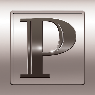 The International Society of Primerus Law Firms
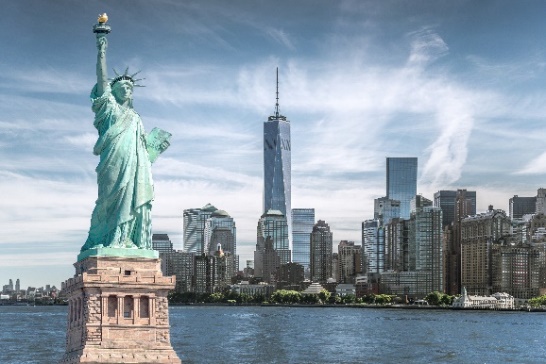 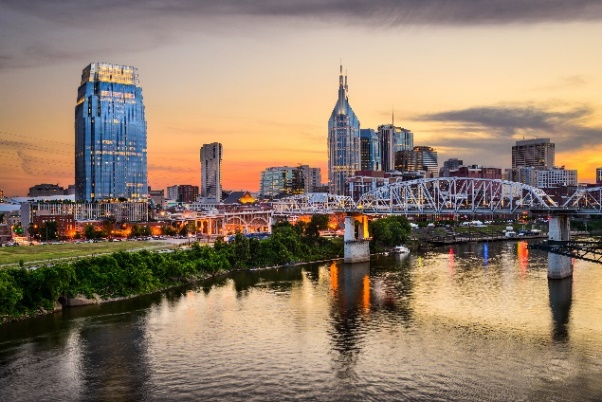 Your Presenters
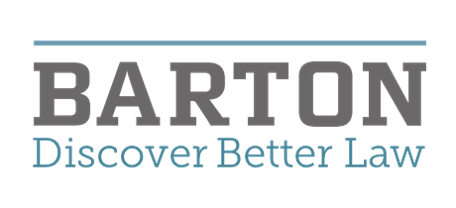 Marc O. Dedman
Barton LLP
New York, NY; Nashville, TN
615.340.6790
mdedman@bartonesq.com
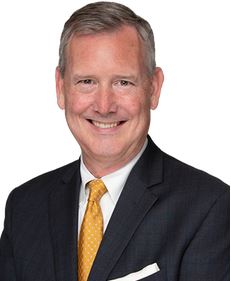 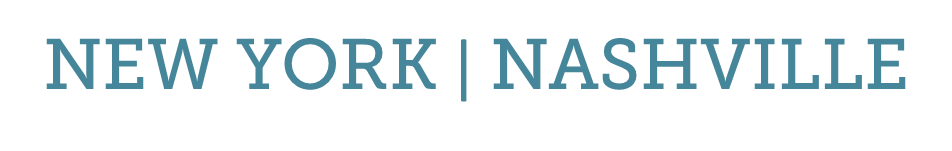 Educated and originally licensed in the civil law, Marc Dedman has practiced the common law for over 30 years. He understands the often subtle differences between the two legal systems. He litigates and advises U.S. and international businesses in a wide range of matters relating to business transactions, insurance
coverage and bad faith claims, litigation and risk mitigation, crisis management, and healthcare administration and liability. Marc has a history as a strong advocate in the courtroom and alternate dispute resolution proceedings. His experience in resolving problems after they occur has also made him a valuable legal ally in helping to avoid problems before they occur for domestic and international clients alike. Marc collaborates with the firm’s transactional, cybersecurity, tax, and corporate attorneys to offer a comprehensive set of business services to clients. He remains an active and outstanding leader in the international business community, and he is also consulted by international law firms for his capabilities spanning across multiple practice areas. He has moderated numerous international panels, including at Belmont University School of Law in Nashville, Tennessee; Tulane University School of Law in New Orleans, Louisiana; and for the International Association of Primerus Law Firms at events in Washington, D.C. and Miami, Florida. Marc has an “AV Preeminent” peer review by Martindale-Hubbell, was named “Best of the Bar: International” by Nashville Business Journal in 2017 and 2019, was selected to Super Lawyers from 2018 to present, and currently serves on the Executive Council for the Tennessee Bar Association International Law and Practice Section. After graduating from law school, Marc served four years in the U.S. Army Judge Advocate General’s Corps, primarily in Washington, D.C. He was awarded the U.S. Army Commendation Medal, the Meritorious Service Medal, and the Army Air Assault Badge. Prior to joining Barton, Marc was with Spicer Rudstrom, PLLC in its Memphis and Nashville offices for 30 years. He was Spicer Rudstrom’s managing partner from 2015-2018, managing six offices in three states.
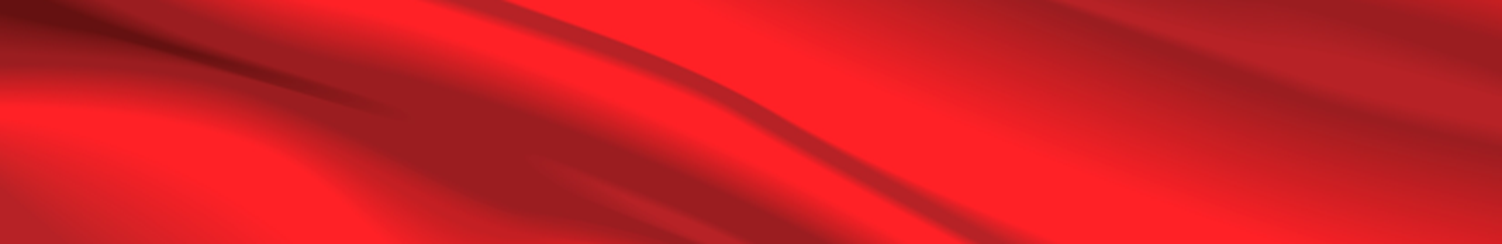 4
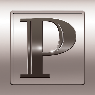 The International Society of Primerus Law Firms
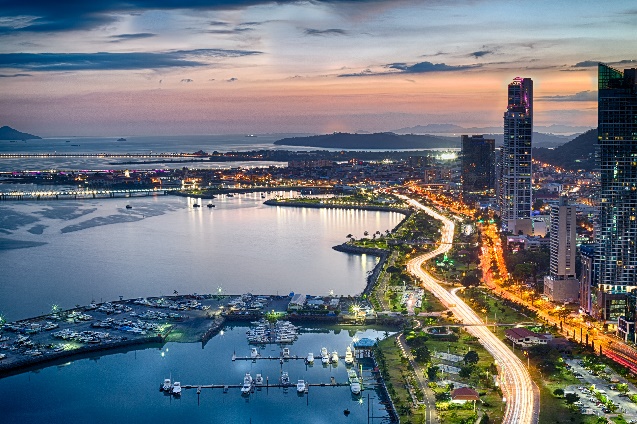 Your Presenters
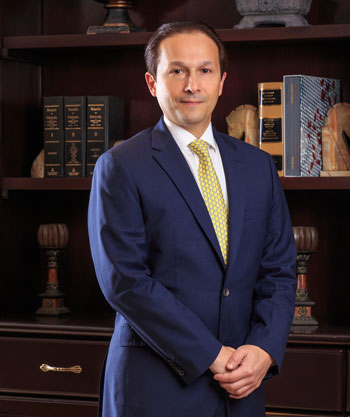 Julio Quijano
Quijano & Associates
Panama City, Panama
+507 269 2641
quijano@quijano.com
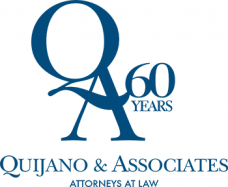 Born in Panama City, 9th November 1963, he is currently the Managing Partner of Quijano & Associates, a law firm established in 1959 and headquartered in Panama City, Republic of Panama with offices in seven (7) additional countries. In 1986, he graduated from Colgate University ( Bachelor of Arts Degree ), Hamilton, New York, U.S.A. in 1986, and he subsequently obtained, in 1989, a Juris Doctor Degree from Tulane University, New Orleans, Louisiana. U.S.A. A member of Panama's Maritime Association, and Panama's International Lawyers Association.
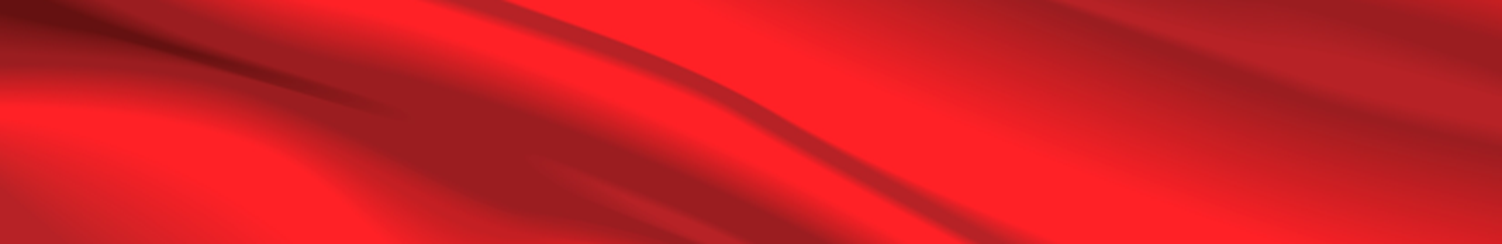 5
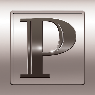 The International Society of Primerus Law Firms
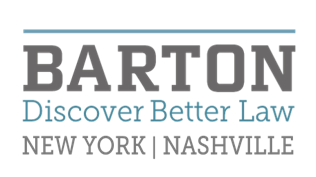 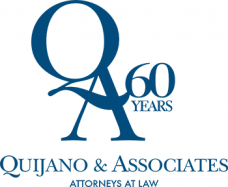 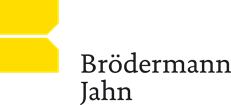 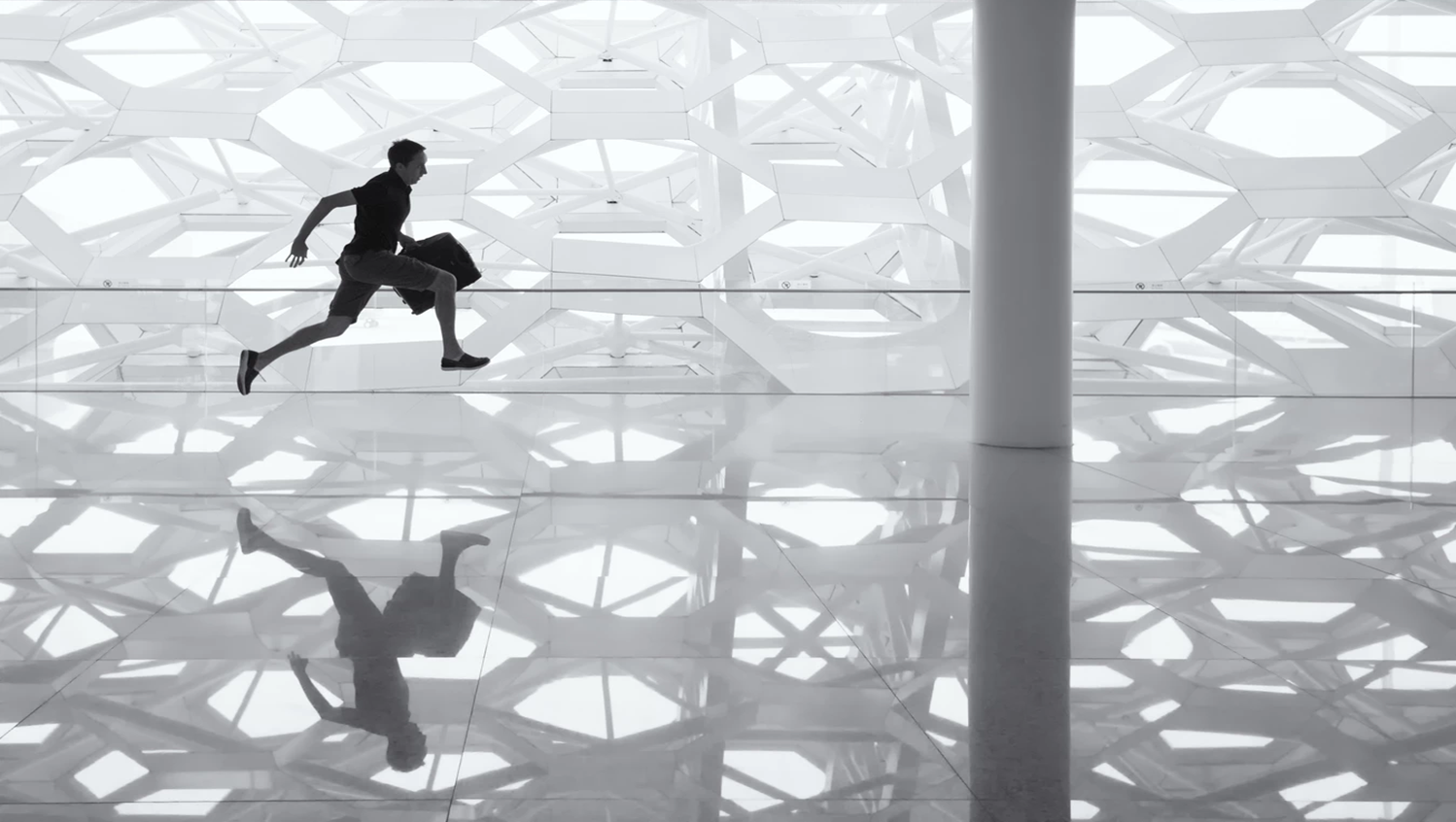 Overview:
Old Contracts versus New Contracts, Force Majeure, International Commercial, Insurance, Employment, and IT Contracts
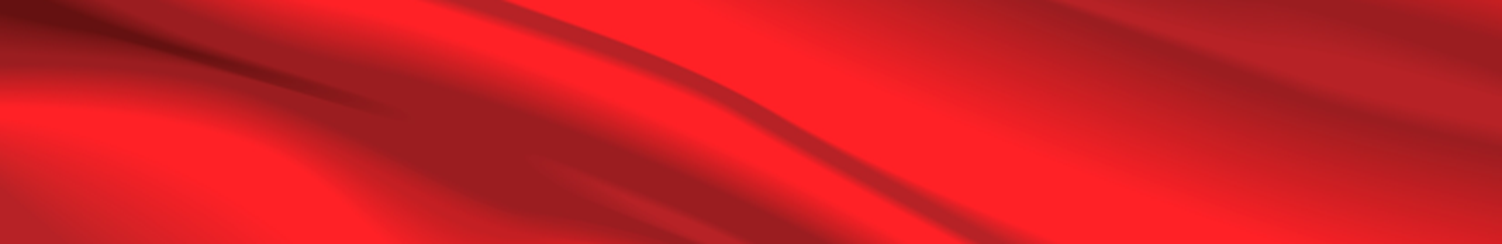 6
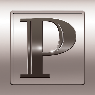 The International Society of Primerus Law Firms
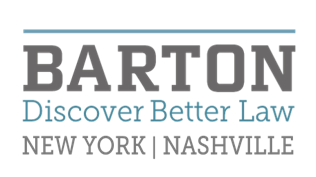 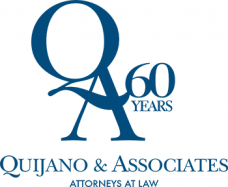 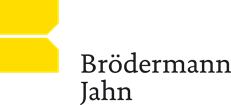 AGENDA
Overview
Old Contracts versus New Contracts
Force Majeure
International Commercial
Insurance
Employment
IT Contracts
Questions
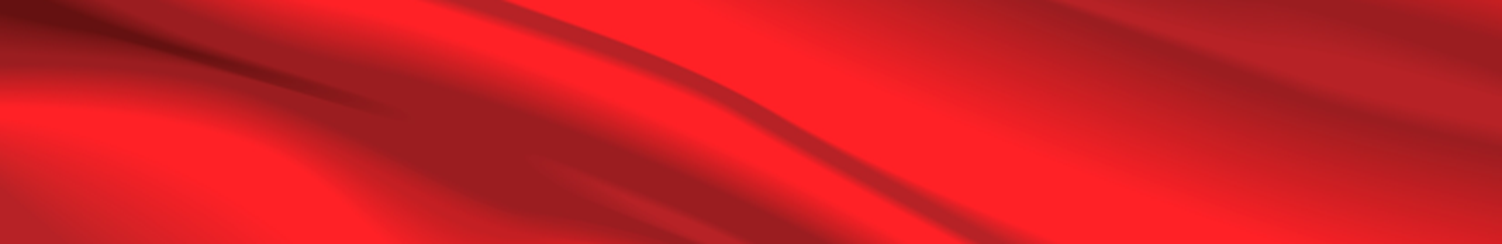 7
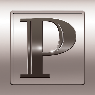 The International Society of Primerus Law Firms
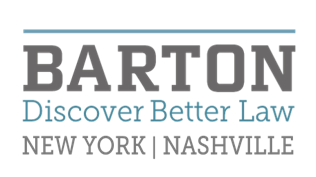 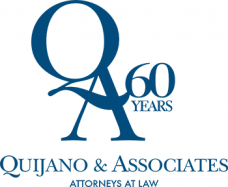 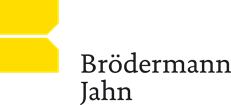 Old Contracts: COVID-19 accentuates the obvious.

Different legal families provide different instruments to cope with epidemics/pandemics.
Using existing international sources of law reduces risks.
The tools to use depend on your companies’ perspective and interests.
International is complex.
Mistakes made in the past in the organization of international business cost a lot of money.
International risk management is essential for diligent conduction of business.

II.      New Contracts: Developing a Corona Clause with the UNIDROIT Principles of International Commercial Contracts 2016 under any Law
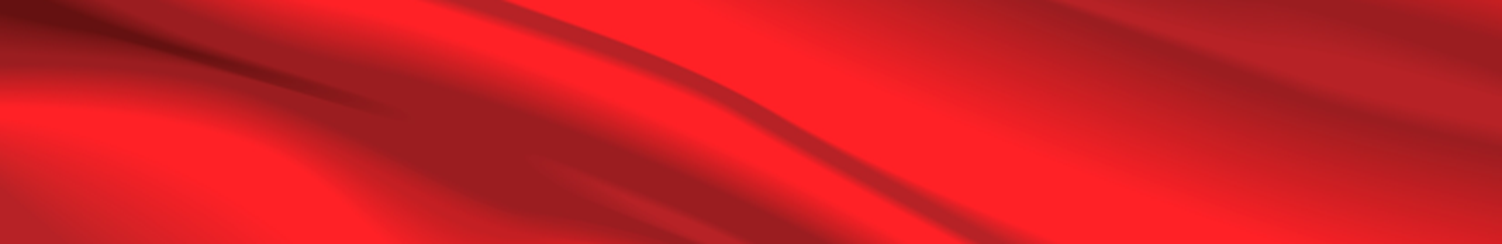 8
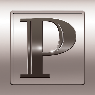 The International Society of Primerus Law Firms
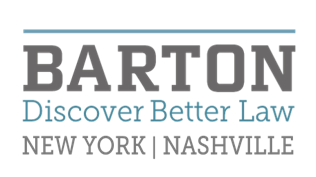 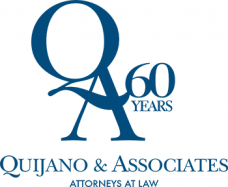 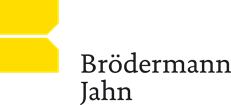 I. COVID-19 Accentuates the Obvious
Different approaches to epidemics/pandemics by different legal families
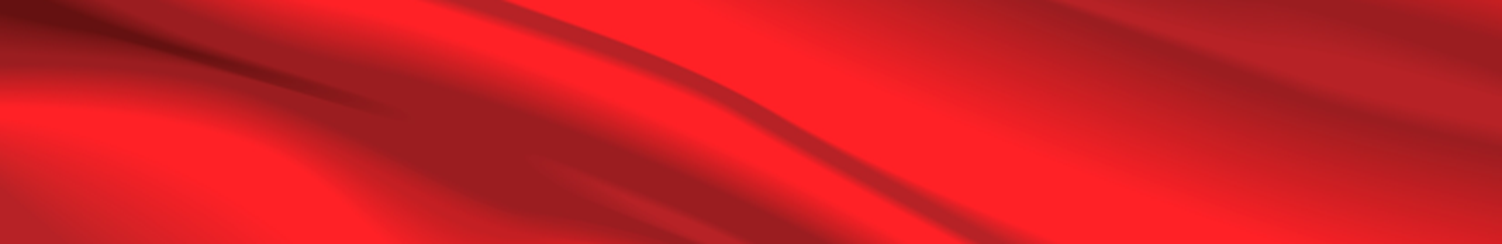 9
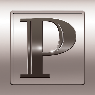 The International Society of Primerus Law Firms
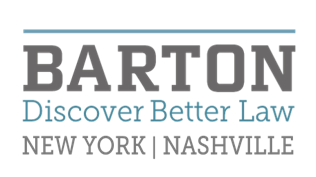 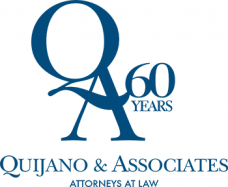 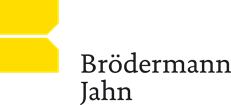 Party Autonomy in Most Laws

Old Contracts:

No issue if epidemics are mentioned as part of an applicable force majeure clause; often (-)
Which default regime applies?

A Problem since Roman Times:
Bindingness of contracts (pacta sunt servanda) v. good faith; clausula rebus sic stantibus (i.e. an implicit condition that circumstances circumventing the contract do not change)
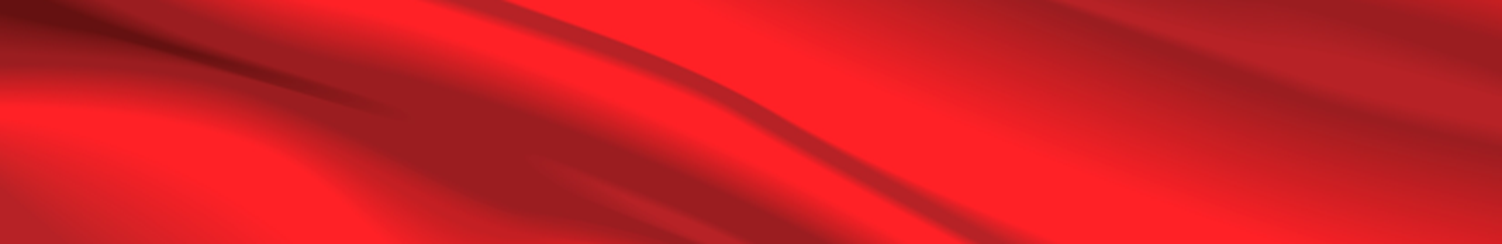 10
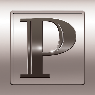 The International Society of Primerus Law Firms
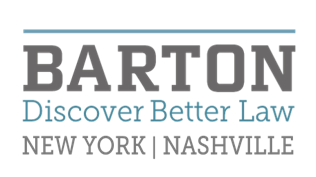 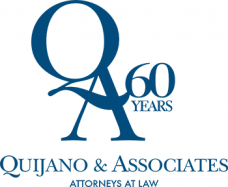 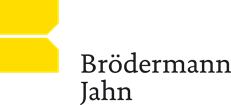 Corona in Comparative Law
Force Majeure?


China: Art. 94, 117-119 China Contract Law; China Supr. Ct. Guiding Options on COVID-19 dated 16 April 2020
France: Art. 1218 C.civ.
Art. 79 CISG

Germany: No Force Majeure in the Law


Impossibilité 
1351 C. civ.
Right to Contract Adaptation?

Germany§313 BGB









Impossibility
§ 275 BGB




Art. 6.2.2 U.P.
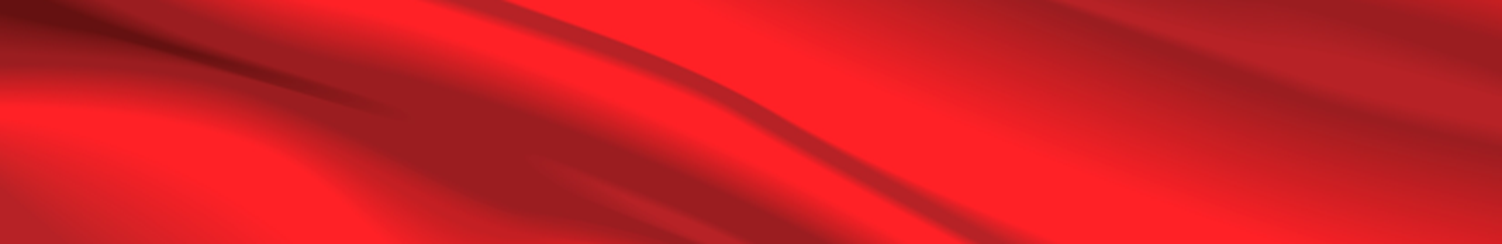 11
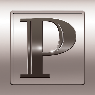 The International Society of Primerus Law Firms
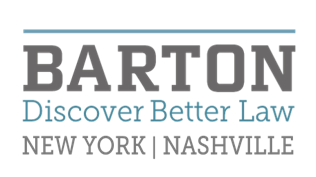 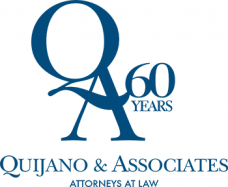 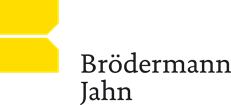 Force Majeure in Panama & Latin America
Article 14 of Panama's Civil Code recognizes the concept of force majeure.
      It is vital to examine the provisions of the relevant contract in order to determine how the force majeure event will affect what was negotiated. It is to be understood that force majeure is not an absolute concept, but it could be powerful leverage for the party who pleads it. In the present circumstance, force majeure basically forces the parties to sit down and negotiate.
 
      If a pandemic does not represent force majeure, what does ?
 
      An example of the weight of force majeure in Latin America is the decision of the Panamanian Government to declare that all labor contracts in the Republic of Panama could be suspended until 31st December 2020 by the unilateral decision of the employer.
 
      Courts have traditionally interpreted force majeure clauses narrowly, but this event appears to have the aura of a genuine force majeure. In addition to that, parties are also alleging the Doctrine of Impossibility and the Doctrine of Fortuitous Event in order to get out of some contractual agreements.
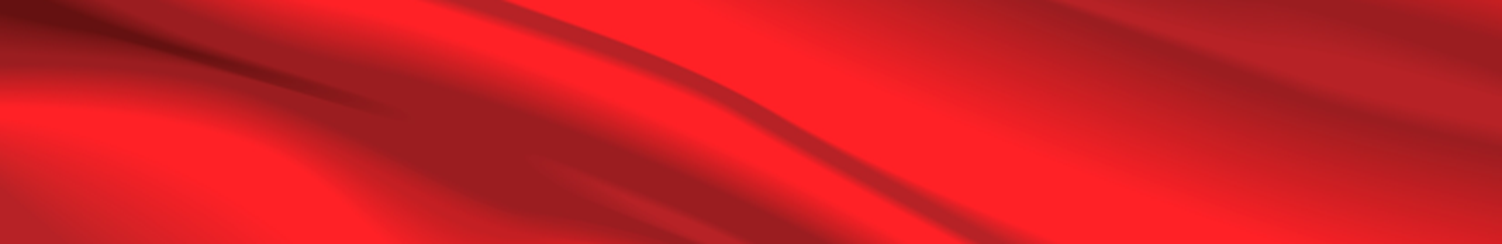 12
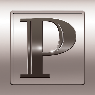 The International Society of Primerus Law Firms
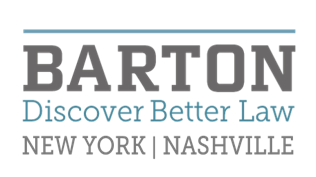 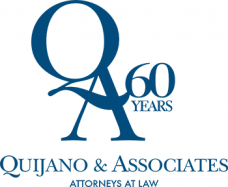 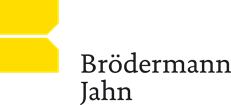 Force Majeure in U.S. Law
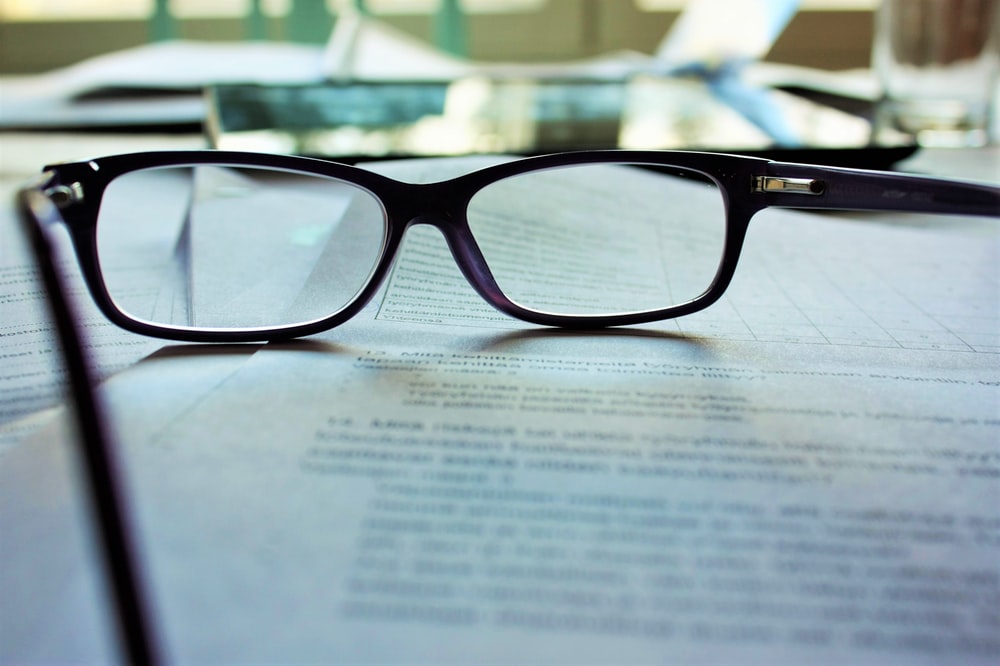 Existing contracts impacted by COVID-19
	Force Majeure			Impossibility 
	Failure of Consideration	Impracticability  
					  (Sales of Goods)
 
Going forward post-Covid-19
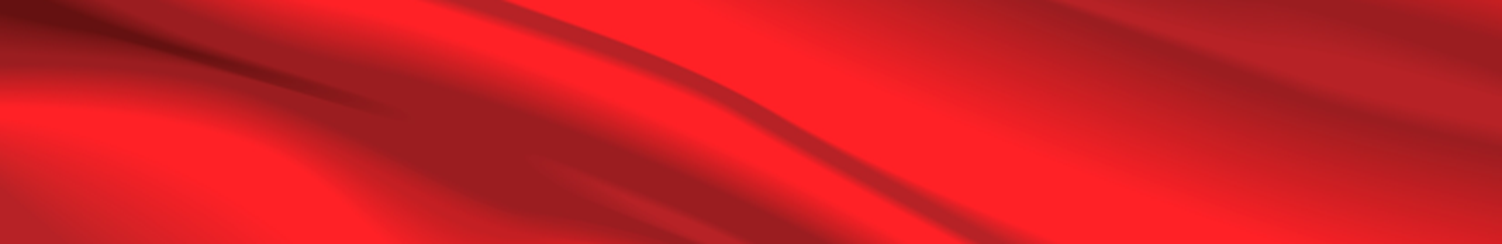 13
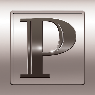 The International Society of Primerus Law Firms
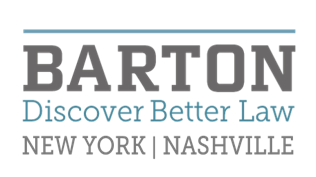 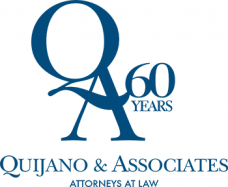 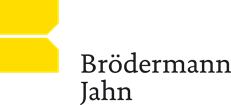 Using Existing International Sources: 
1. CISG (= U.S., German, Chinese, Russian, etc. Law on International Sale of Goods)
Force Majeure


Art. 79 CISG
Objective Impossibility
Debated: Right to Contract Adaptation

CISG: Art. 79 (-); 
but Belgian Supr. Ct.: 
Scafom International B.V. Lorraine Tubes SAS 
(19 June 2009)
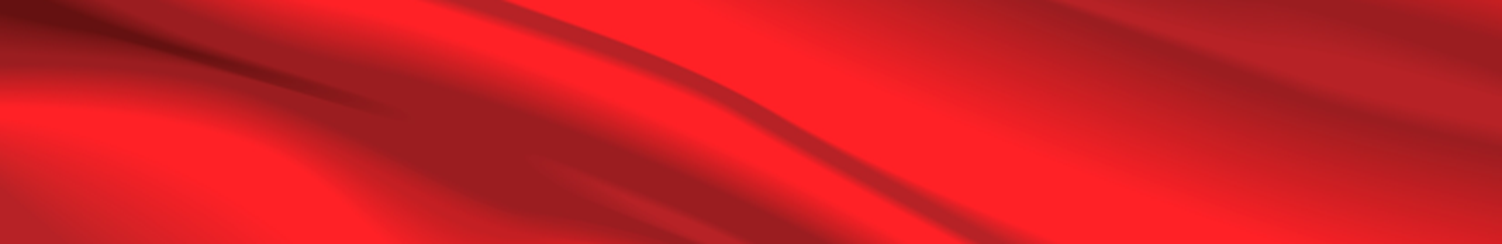 14
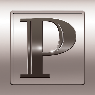 The International Society of Primerus Law Firms
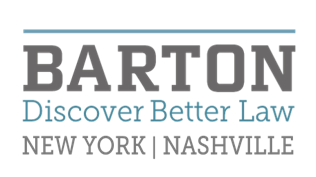 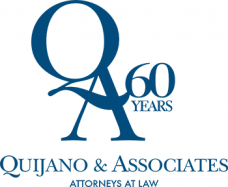 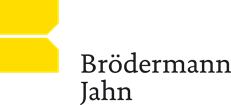 Using Existing International Sources: 
2. UNIDROIT Principles 2016
UNIDROIT Principles compromises and combines it!
Force Majeure

Art. 7.1.7 
UNIDROIT Principles 2016
Right to Contract Adaptation

Section 6.2: Hardship
(Articles 6.2.1-6.2.3)
UNIDROIT Principles 2016






Art. 6.2.2 U.P.
Objective Impossibility, Art. 7.2.2 UNIDROIT Principles
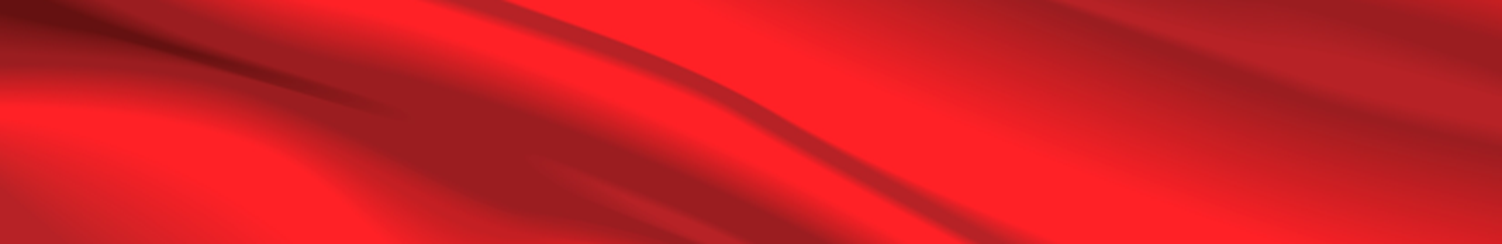 15
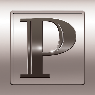 The International Society of Primerus Law Firms
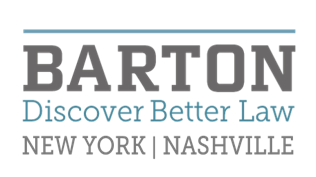 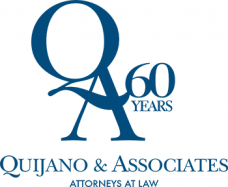 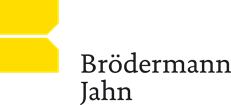 UNIDROIT Principles: A Masterpiece of Comparative Law
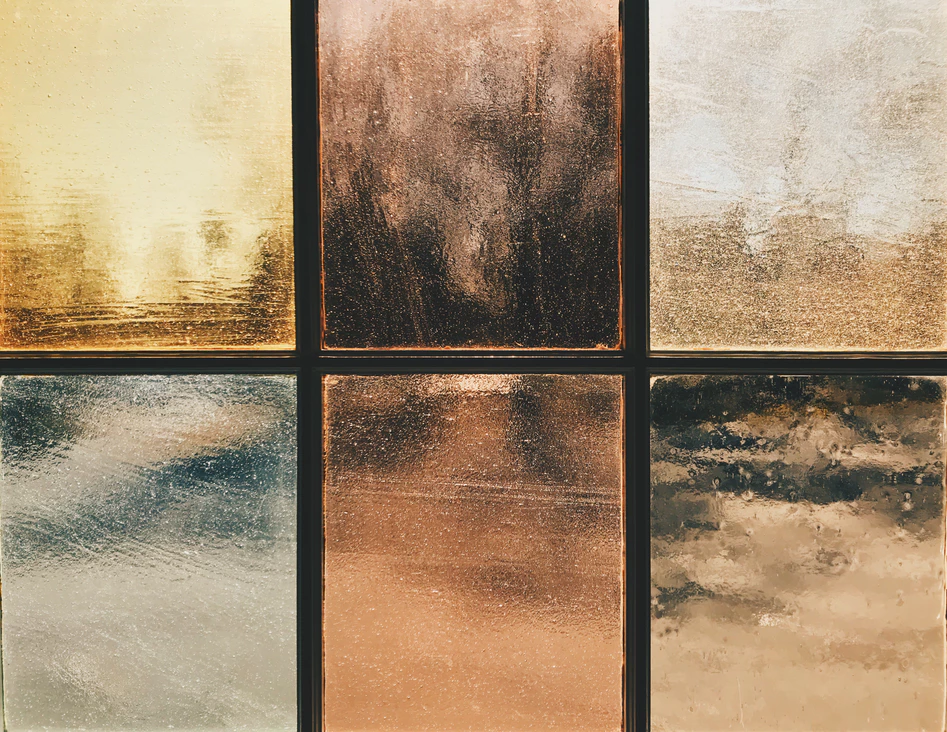 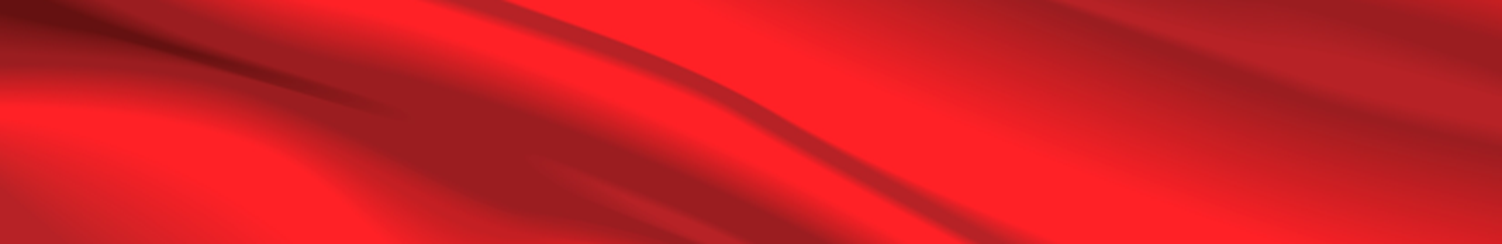 16
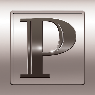 The International Society of Primerus Law Firms
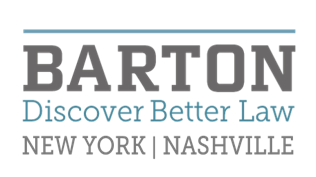 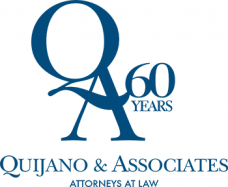 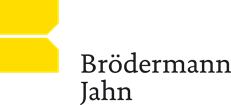 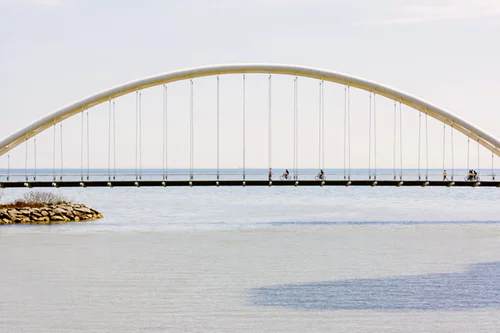 A Known Bridge over Troubled Waters for
Cross-Border Contracts
Practice Proven
Eckart’s experience: since 2001 worldwide, in contracts and arbitration
In litigation in foreign jurisdictions
Multiple industries, types of contracts and clients

Recognized by Judges & Arbitrators worldwide
Recognized by the UNITED NATIONS COMMISSION OF INTERNATIONAL COMMERCIAL CONTRACTS (UNCITRAL)
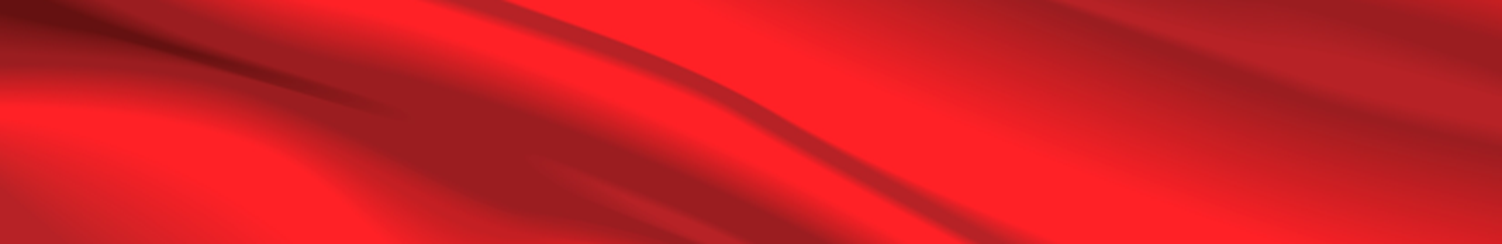 17
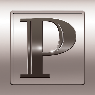 The International Society of Primerus Law Firms
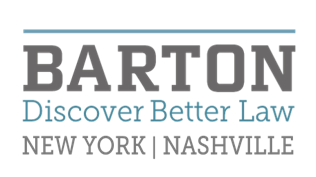 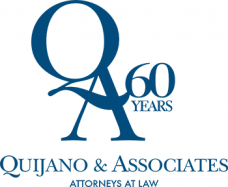 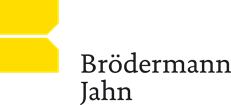 Force Majeure Under UNIDROIT Covers Corona
Art. 7.1.7:
“impediment beyond its [the non-performing party’s] control and that it could not reasonably be expected to have taken the impediment into account”
In my commentary p. 200:
“While natural catastrophes, epidemics, major accidents, war or civil insurrection and government measures will usually be unavoidable and insurmountable [Fn. omitted], ….”
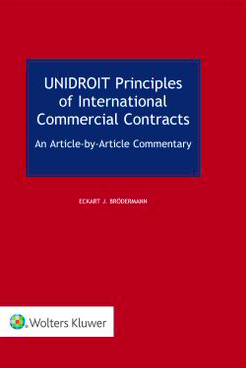 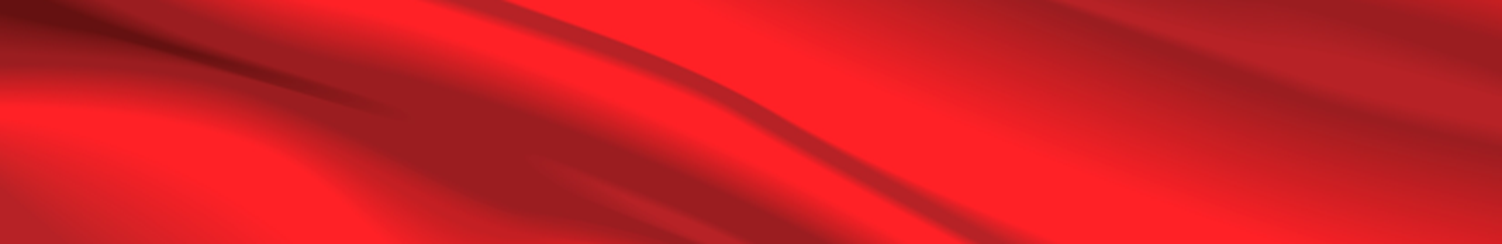 18
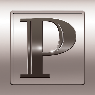 The International Society of Primerus Law Firms
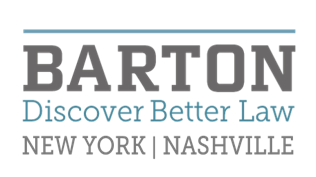 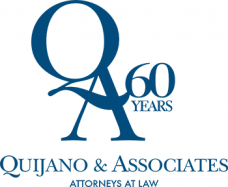 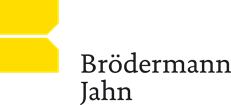 Using Existing International Sources: 
3. Combination of CISG and UNIDROIT
Force Majeure


Art. 79 CISG
Objective Impossibility
Right to Contract Adaptation

CISG, supplemented by UNIDROIT Principles (Section 6.2: Hardship)






Art. 6.2.2 U.P.
Impossibility, Art. 7.2.2 UNIDROIT Principles
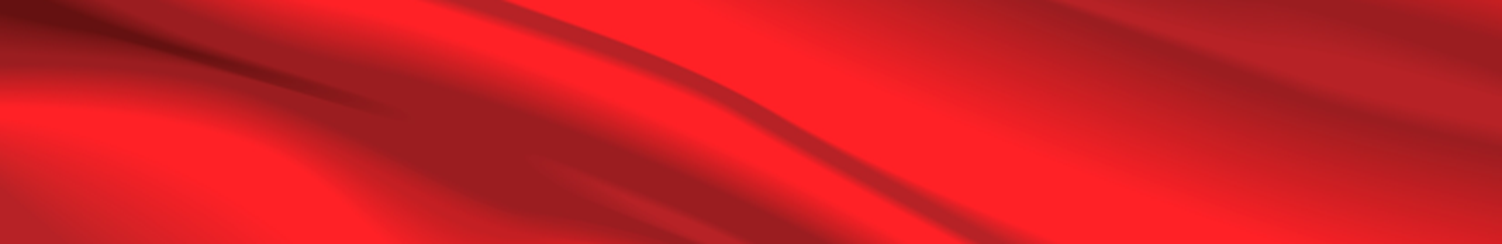 19
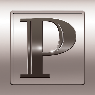 The International Society of Primerus Law Firms
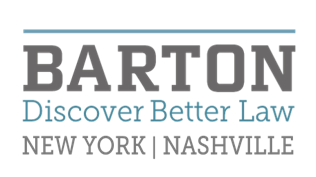 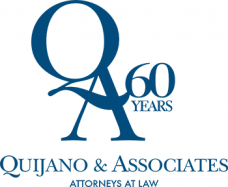 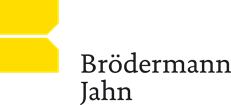 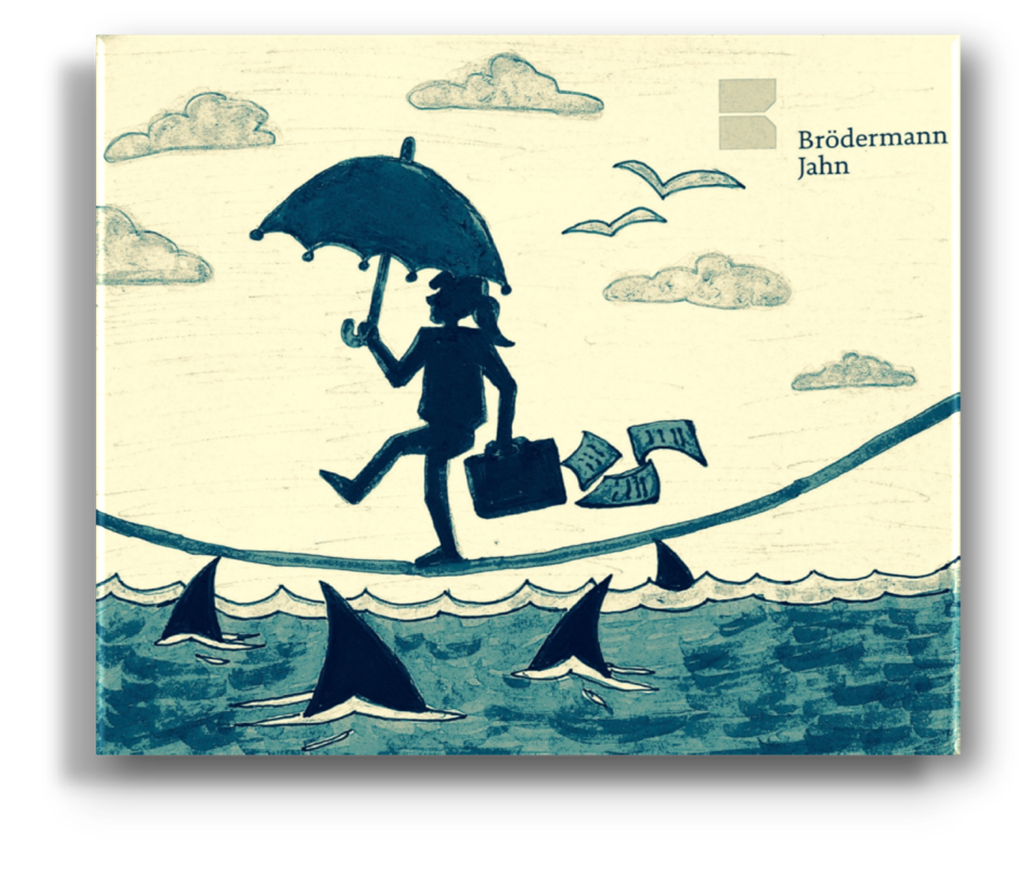 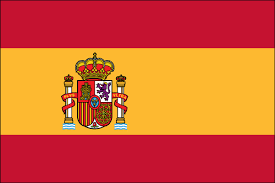 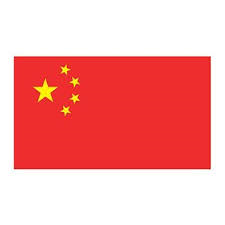 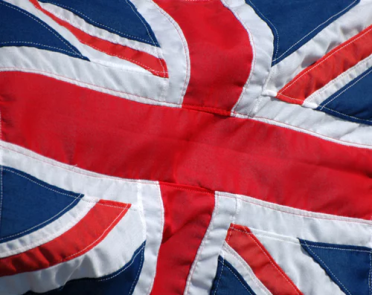 „International“ is complex: Troubled Waters
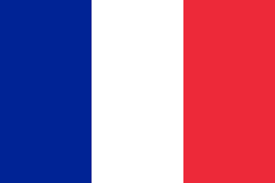 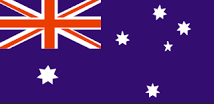 Example Vietnam – Hong Kong – Germany: mix of common and civil law
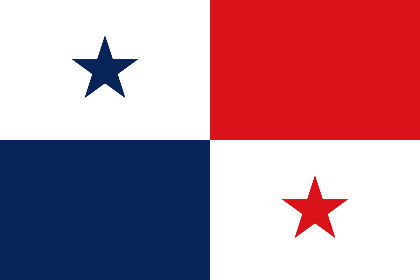 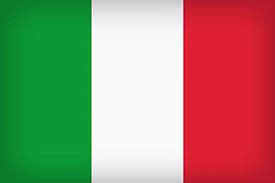 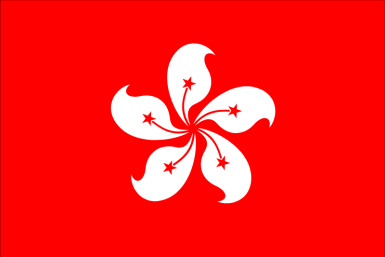 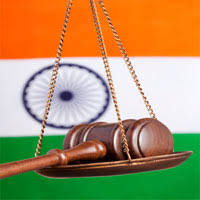 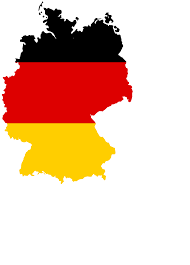 Priv. 
Int‘I Law
Int‘l. Proc.Law
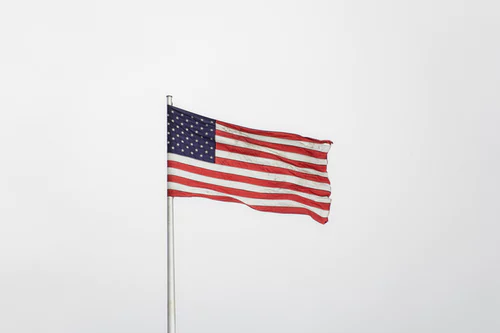 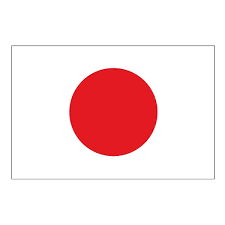 Comparison of Law
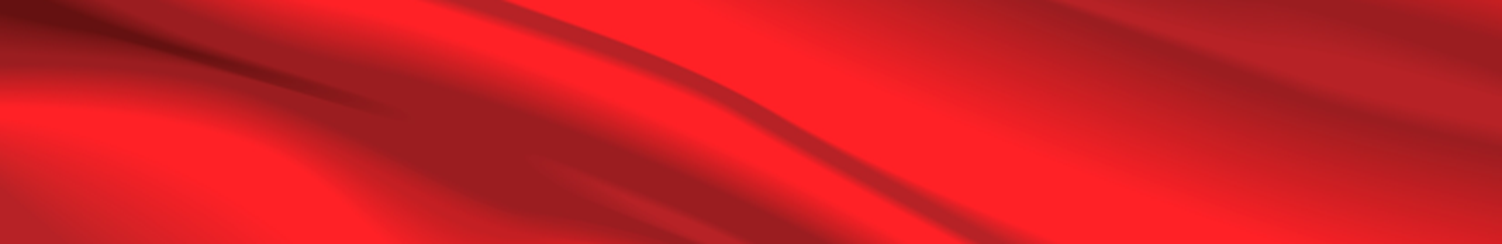 20
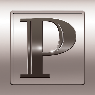 The International Society of Primerus Law Firms
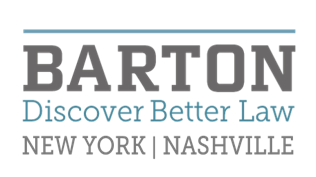 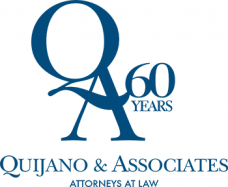 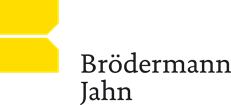 Insurance
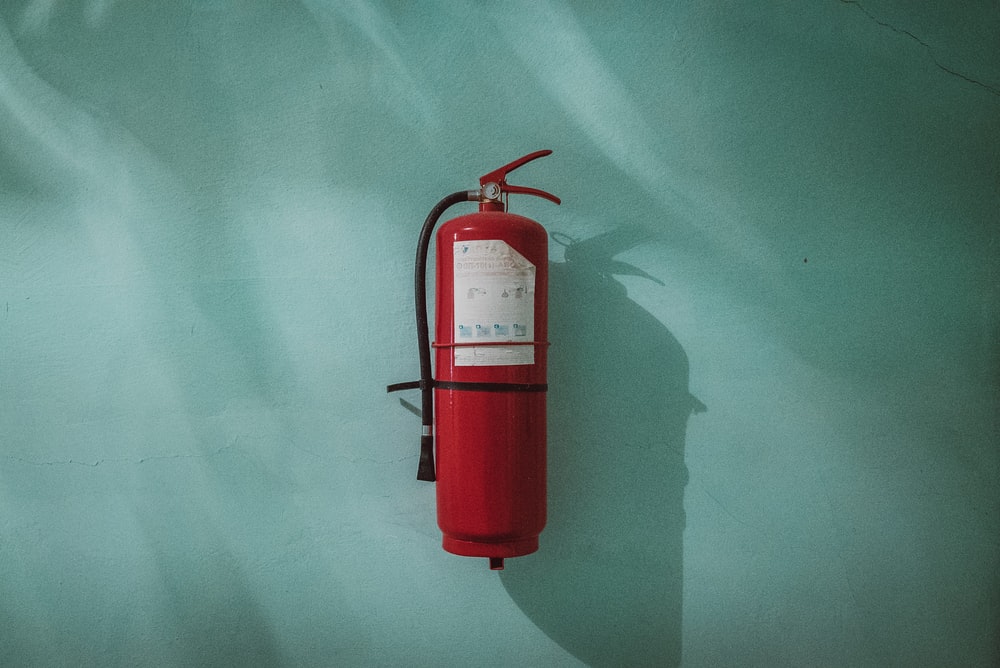 Insurance is a contract to mitigate risk in which an insurer provides coverage in return for policyholders’ payment of premiums and compliance with conditions of the policy.
Lessons learned and considerations going forward: 

Can losses be covered now and, hopefully, risks mitigated in the future?
Multiple policies may be entailed including commercial property, business-owners’ coverage, ingress/egress, event cancellation, builders’ risk, sue & labor coverage pursuant to ocean or inland marine policies, cyber
Employment practices liability, workers’ compensation
Commercial general liability, directors and officers, errors and omissions
Give notice of loss
Was COVID-19 present?
Speak with broker/agent and attorney
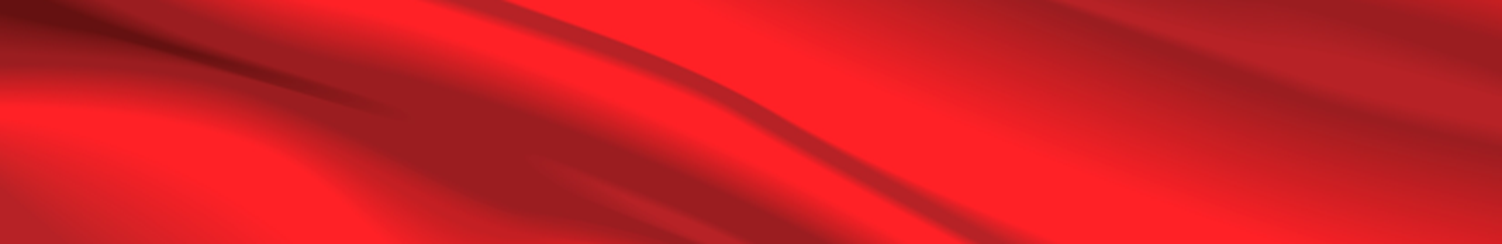 21
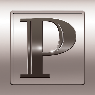 The International Society of Primerus Law Firms
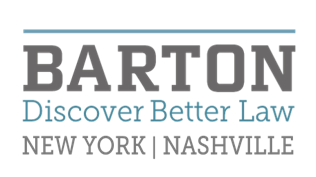 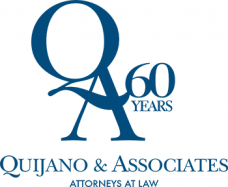 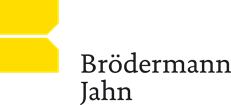 Employment
Work from Home & Change of Environment

Childcare

Data Protection

Social Distrancing

Different employees reactions to workplace
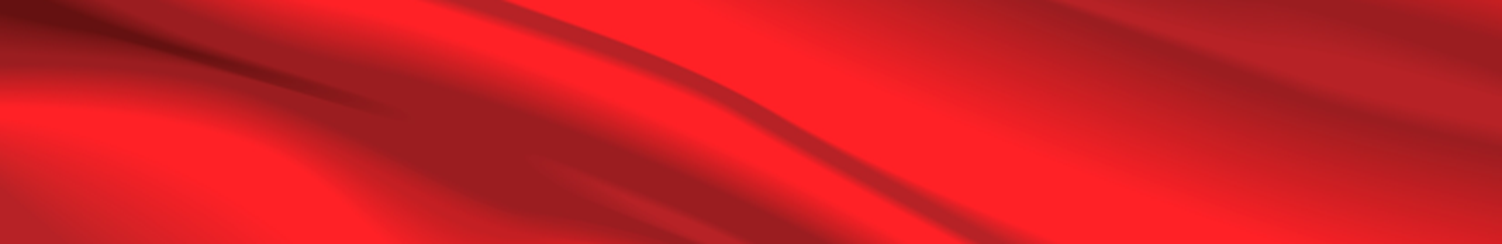 22
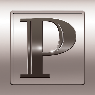 The International Society of Primerus Law Firms
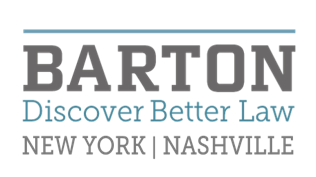 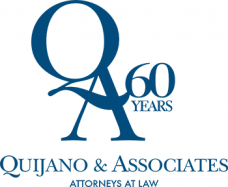 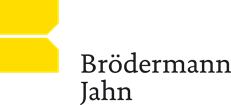 IT Contracts
Example, in which the employer may wish to avoid a Corona clause 

(so that the contractor assumes the risk of having experts available).
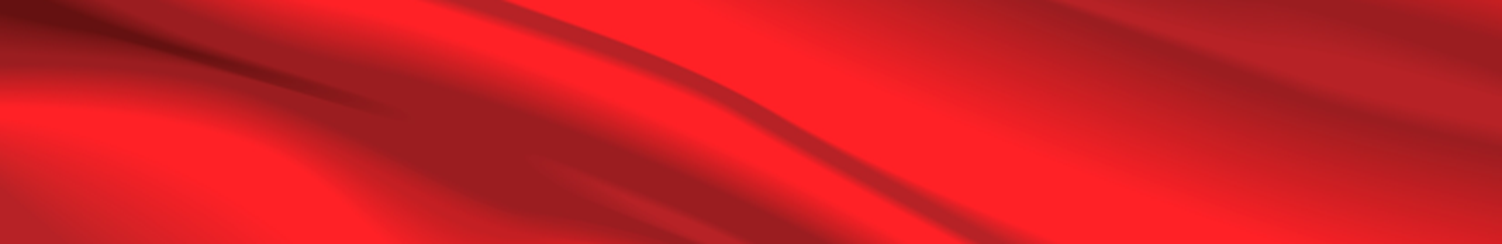 23
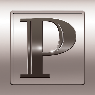 The International Society of Primerus Law Firms
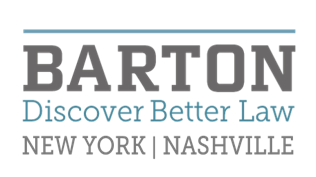 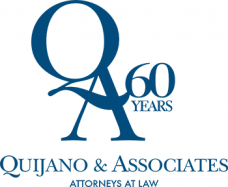 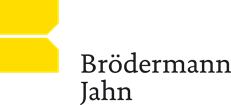 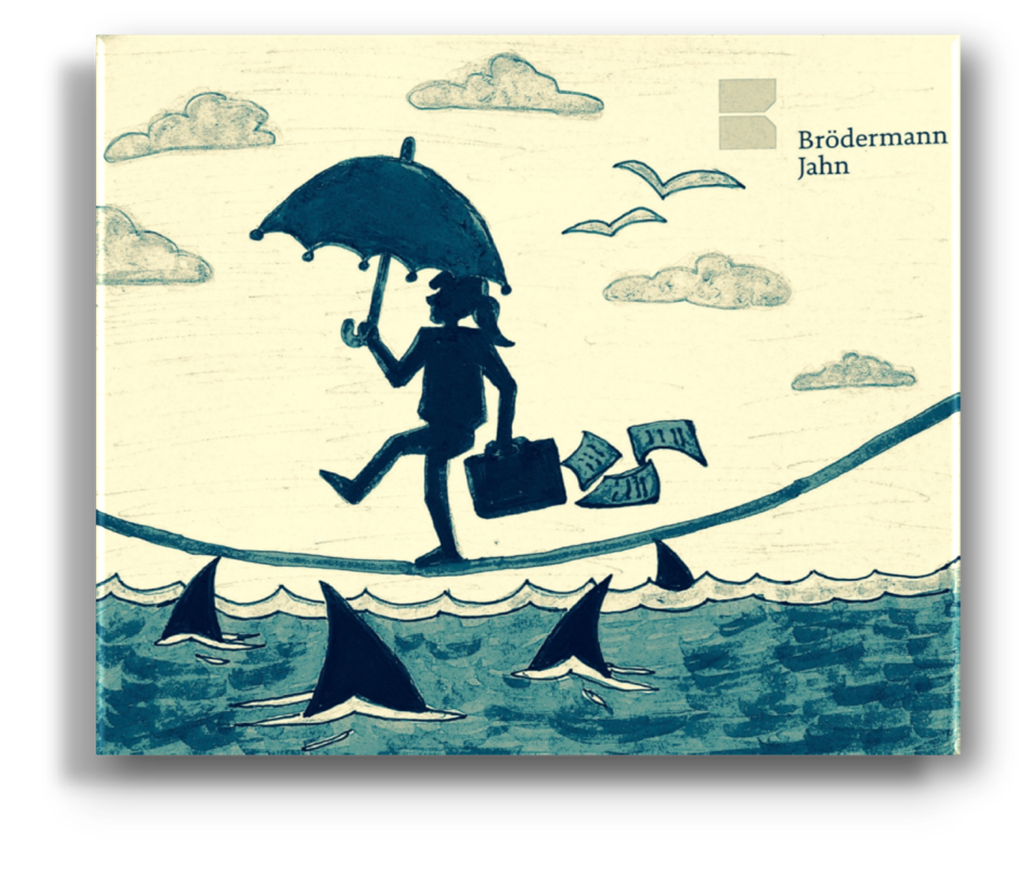 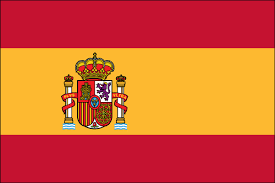 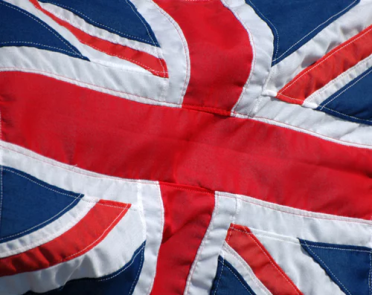 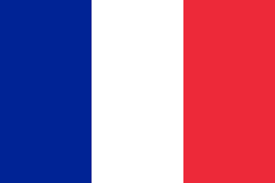 Further COVID-19 Lessons
Mistakes made in the past in the organization of international business cost a lot of money.

International risk management is essential for diligent conduction of business.
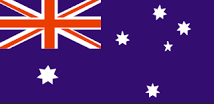 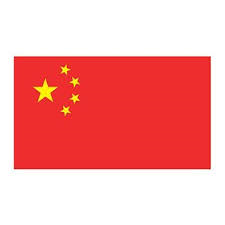 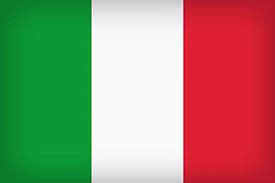 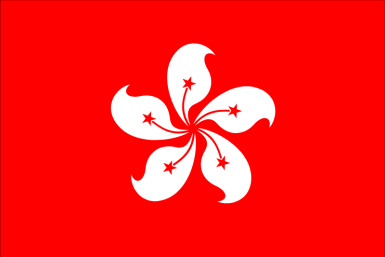 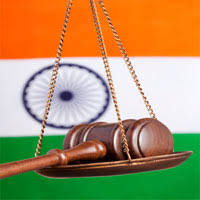 Priv. 
Int‘I Law
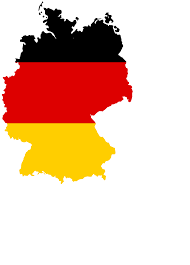 Int‘l. Proc.Law
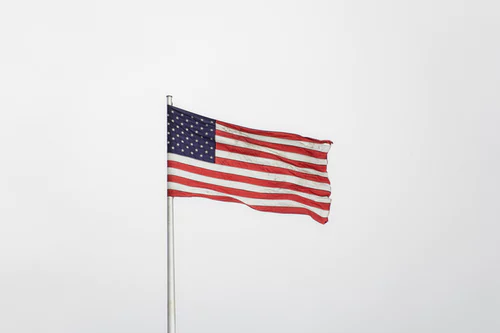 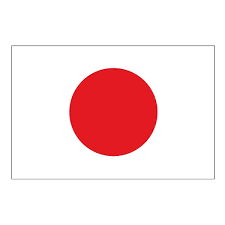 Comparison of Law
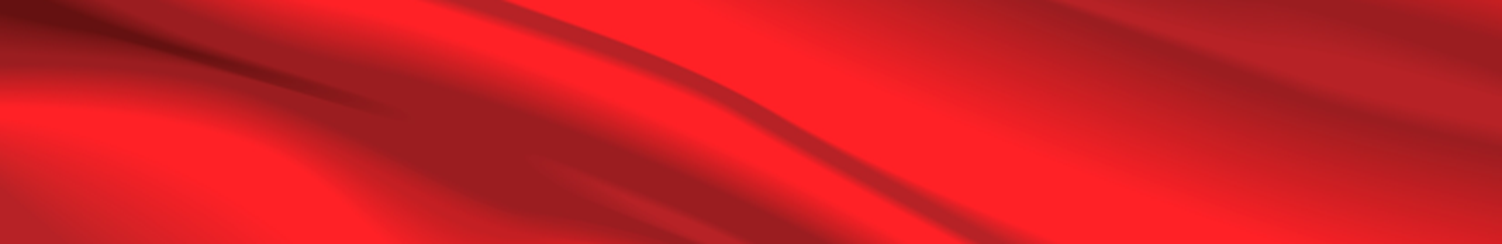 24
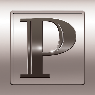 The International Society of Primerus Law Firms
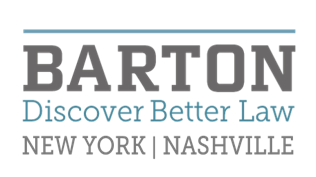 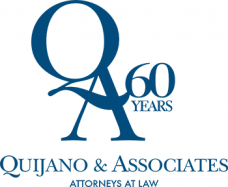 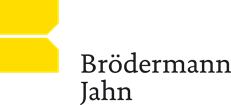 II. Developing a Corona Clause for New Contracts (3)
Legal Foundation:
Work on the language in article 6.2.2 to ensure that future developments are outside the risk of either party.
Possibly supplemented by an undertaking that each party ensure to have undertaken reasonable measures as commercially viable as per contract conclusion
Legal Consequences:
Keep art. 6.2.3 (i) sentence 1 on entitlement to request renegotiation (“speaking clause”).
Keep the notice requirement (with/without using the word “notice”) in 6.2.3 (i) sentence 2
Keep art. 6.2.3 (ii) on continuation of performance (no withholding).
Keep or delete the option to resort to court (arbitration) if the parties fail to reach a settlement in art. 6.2.3 (3)
Keep or delete the right of the court to restore the equilibrium of the contract or the conditions of termination under art. 6.2.3(4).
Language: You can avoid the word “hardship”.
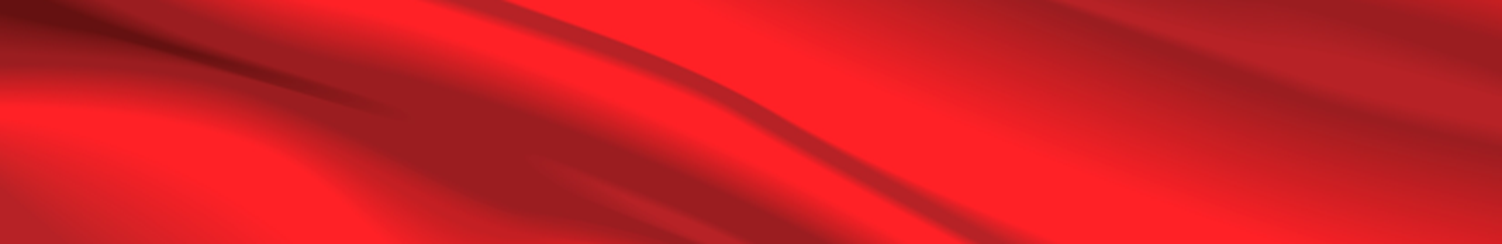 25
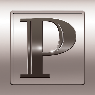 The International Society of Primerus Law Firms
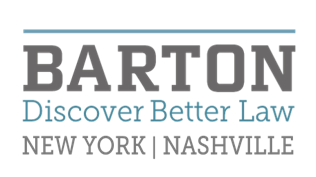 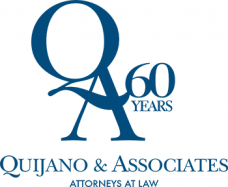 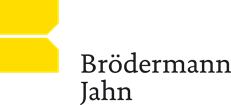 Questions
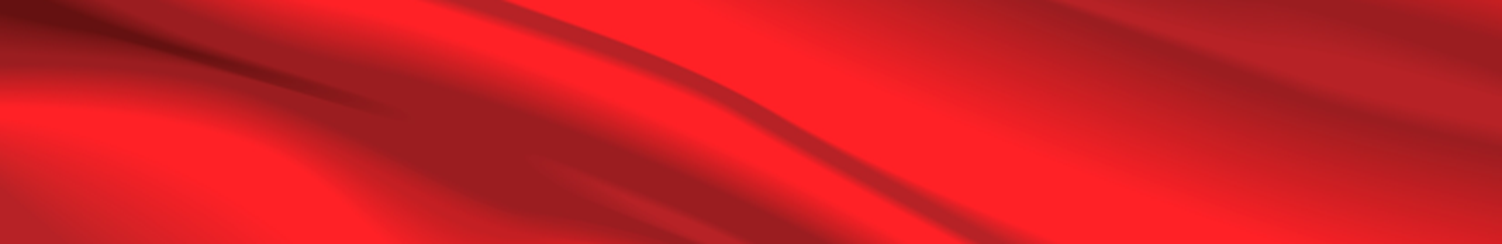 26
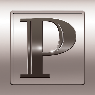 The International Society of Primerus Law Firms
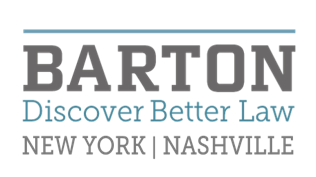 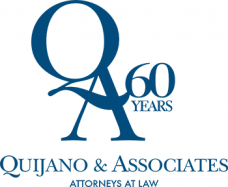 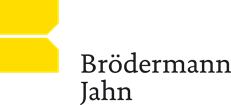 Thank you very much!
Vielen Dank!
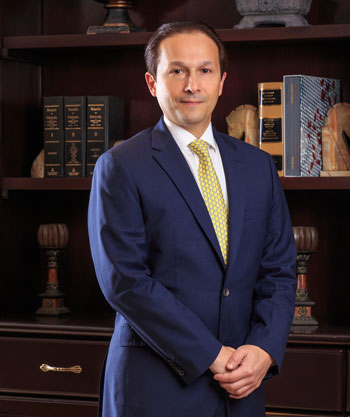 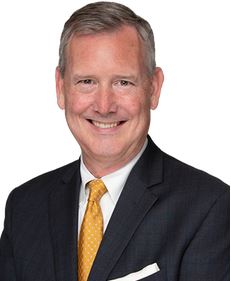 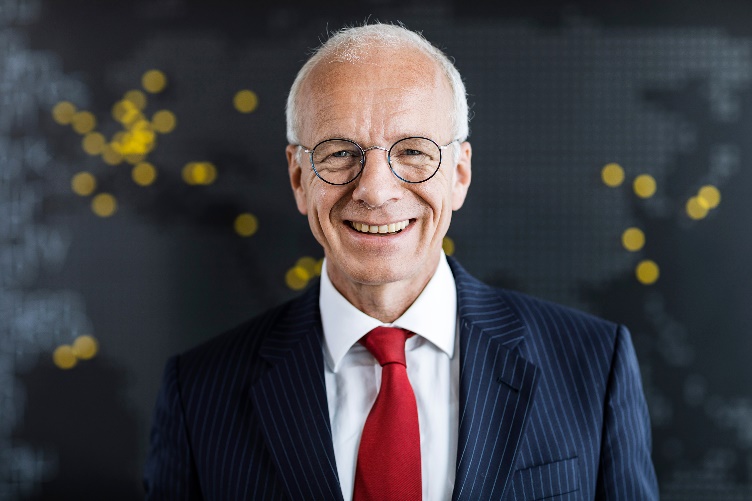 mdedman@bartonesq.com
Eckart.Broedermann@german-law.com
quijano@quijano.com
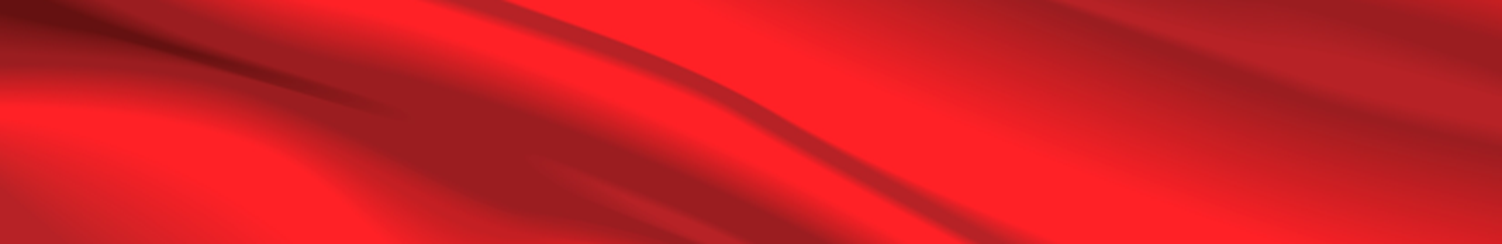 27
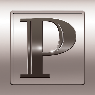 The International Society of Primerus Law Firms
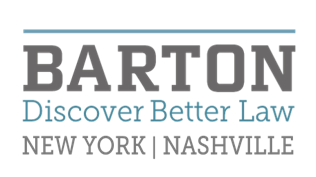 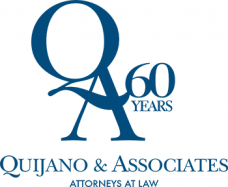 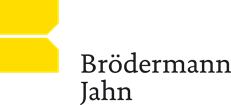 Surplus Material
 
Art. 79 CISG

Office Translation Eckart Brödermann of an Excerpt from a historic analysis of the background of Section 313 of the German  Civil Code

Section 313 German Civil Code

Article 1218 French Civil Code

UNIDROIT Principles 2016, Section 6.2 (Hardship) and Articles 7.1.7 (Force Majeure) and
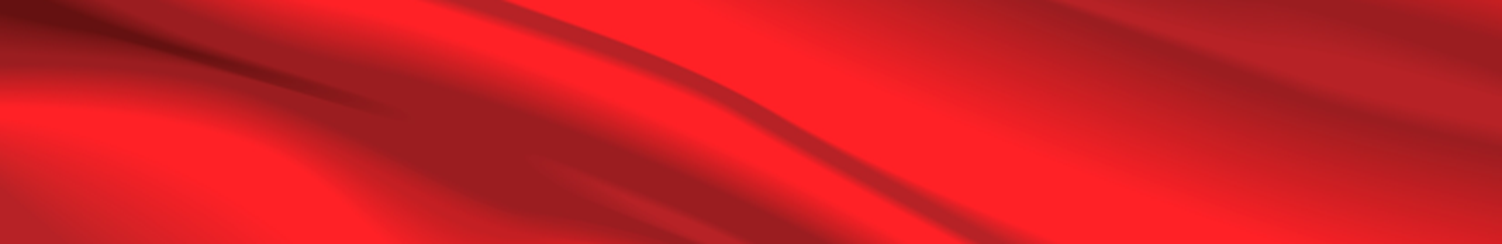 28
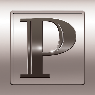 The International Society of Primerus Law Firms
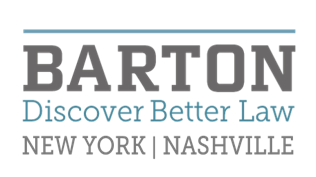 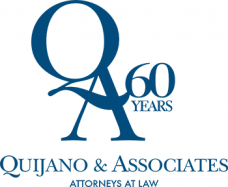 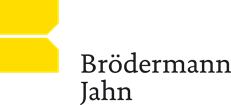 Art. 79 CISG

(1) A party is not liable for a failure to perform any of his obligations if he proves that the failure was due to an impediment beyond his control and that he could not reasonably be expected to have taken the impediment into account at the time of the conclusion of the contract or to have avoided or overcome it or its consequences.
(2) If the party's failure is due to the failure by a third person whom he has engaged to perform the whole or a part of the contract, that party is exempt from liability only if:
(a) he is exempt under the preceding paragraph; and
(b) the person whom he has so engaged would be so exempt if the provisions of that paragraph were applied to him.
(3) The exemption provided by this article has effect for the period during which the impediment exists.
(4) The party who fails to perform must give notice to the other party of the impediment and its effect on his ability to perform. If the notice is not received by the other party within a reasonable time after the party who fails to perform knew or ought to have known of the impediment, he is liable for damages resulting from such non-receipt.
(5) Nothing in this article prevents either party from exercising any right other than to claim damages under this Convention.
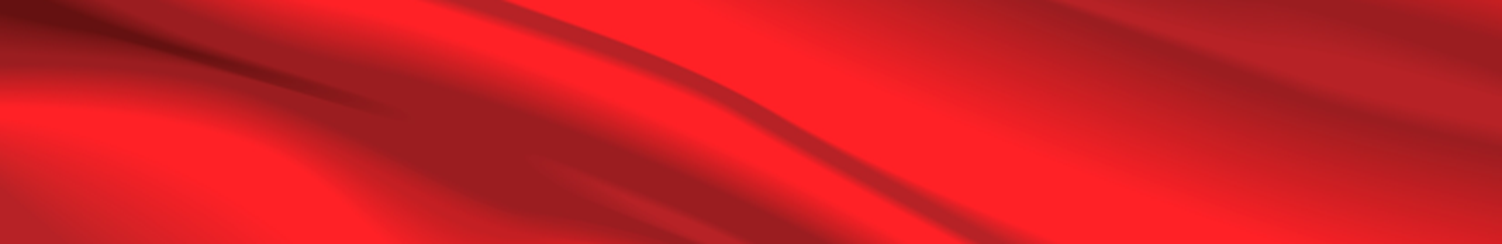 29
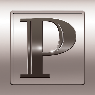 The International Society of Primerus Law Firms
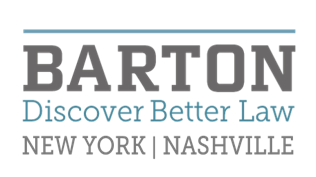 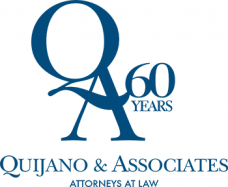 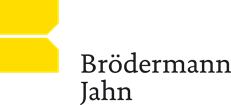 “1.The Concept of clausula rebus sic stantibus
Roman law had not developed a concept which corresponds to the doctrine of clausula [i.e. rebus sic stantibus] or of foundations of contract [i.e. “Geschäftsgrundlagen-Lehre”]. However, Roman contract law knew the underlying principle for these doctrines, [i.e.] bona fide and could thereby show a high degree of flexibility. The writings of Cicero and Seneca already hint at the idea of clausula [i.e. rebus sic stantibus]. [Footnote omitted]. However, the origins - [which are] so far not much researched - of the clausula-doctrine in legal contexts go only back to the time of the glossators [Footnote omitted; i.e. a European school of thought in the twelfth and thirteenth century, which commented on the Corpus Iuris Civilis]. First connecting factor was a quote in the “Digest” D. 12,4,8 from Ulpian, a fragment, which relates to the condictio causa data causa non secuta, … The concept of a tacit condition [which is] of the contents that the conditions [i.e. circumstances circumventing the contract] do not change can moreover be shown [in the writing of] the moraltheologists [German: “Moraltheologen”] and the commentators [i.e. of a European legal school which arose in France in the fourteenth century, which commented on the Corpus Iuris Civilis].”[ [1] 

Office Translation, prepared by Eckart Brödermann of: Meyer-Pritzl in Schmoeckel / Rückert / Zimmermann (ed.), Historisch-kritischer Kommentar zum BGB, Band II Schuldrecht: Allgemeiner Teil, 2. Teilband, §§ 305-432 (editor: Reinhard Zimmermann, 2007), §§ 313-314: Störung der Geschäftsgrundlage. Kündigung von Dauerschuldverhältnissen aus wichtigem Grund, no. 4, at p. 1710-1711.
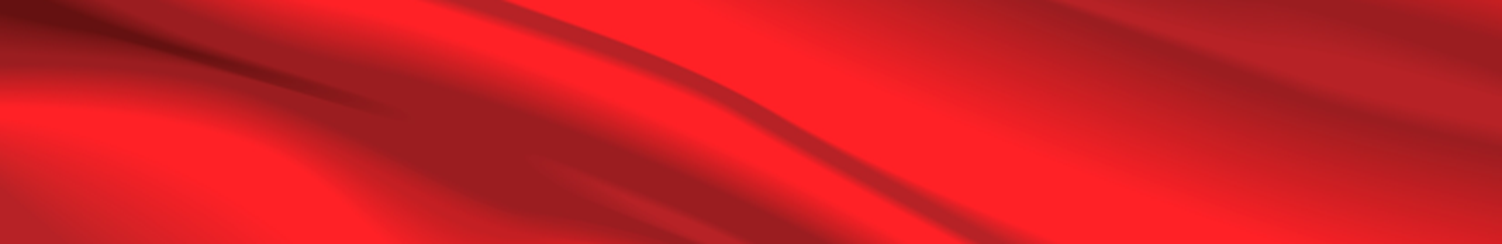 30
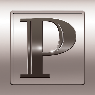 The International Society of Primerus Law Firms
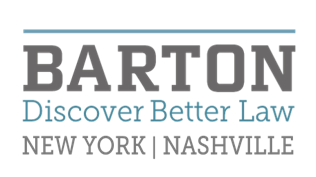 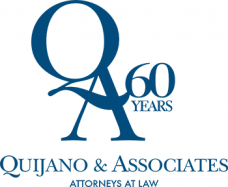 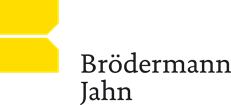 Section 313 German Civil Code (§ 313 BGB)
 
Section 313Interference with the basis of the transaction
(1) If circumstances which became the basis of a contract have significantly changed since the contract was entered into and if the parties would not have entered into the contract or would have entered into it with different contents if they had foreseen this change, adaptation of the contract may be demanded to the extent that, taking account of all the circumstances of the specific case, in particular the contractual or statutory distribution of risk, one of the parties cannot reasonably be expected to uphold the contract without alteration.
(2) It is equivalent to a change of circumstances if material conceptions that have become the basis of the contract are found to be incorrect.
(3) If adaptation of the contract is not possible or one party cannot reasonably be expected to accept it, the disadvantaged party may revoke the contract. In the case of continuing obligations, the right to terminate takes the place of the right to revoke.
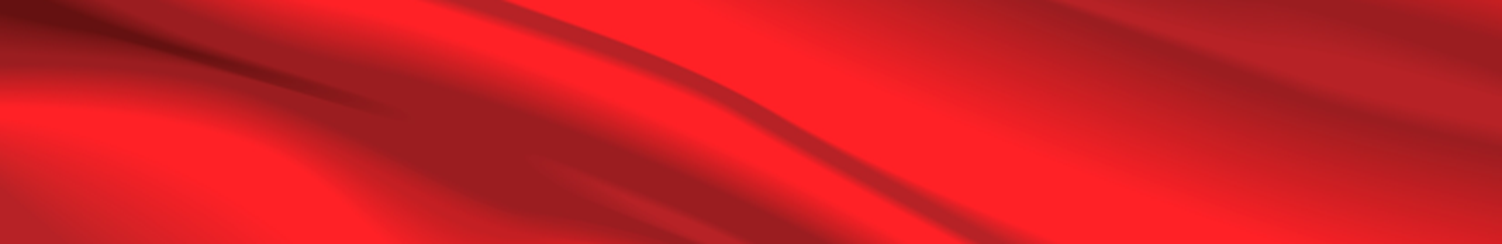 31
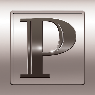 The International Society of Primerus Law Firms
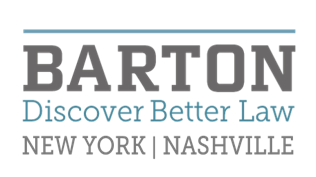 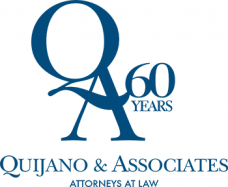 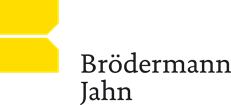 Art. 1218 French Civil Code
 
Art. 1218. –In contractual matters, there is force majeure where an event beyond the control of the debtor, which could not reasonably have been foreseen at the time of the conclusion of the contract and whose effects could not be avoided by appropriate measures, prevents performance of his obligation by the debtor. If the prevention is temporary, performance of the obligation is suspended unless the delay which results justifies termination of the contract. If the prevention is permanent, the contract is terminated by operation of law and the parties are discharged from their obligations under the conditions provided by articles 1351 and 1351-1.

THE LAW OF CONTRACT, THE GENERAL REGIME OF OBLIGATIONS, AND PROOF OF OBLIGATIONS The new provisions of the Code civil created by Ordonnance n°2016-131of 10 February 2016, translated into English by John Cartwright Professor of the Law of Contract and Director of the Institute of European and Comparative Law, University of Oxford, and Tutor in Law, Christ Church, Oxford; Professor of Anglo-American Private Law, University of Leiden Bénédicte Fauvarque-Cosson Professeur à l’Université Panthéon-Assas (Paris II) and Simon Whittaker Professor of European Comparative Law, University of Oxford and Fellow and Tutor in Law, St. John’s College, Oxford
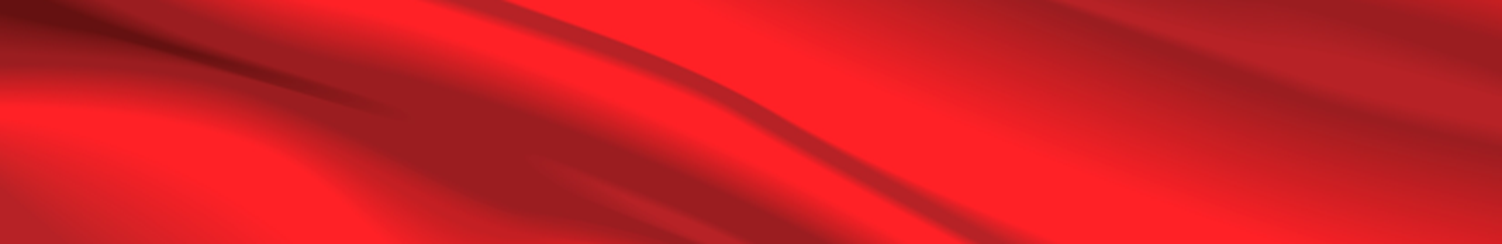 32
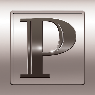 The International Society of Primerus Law Firms
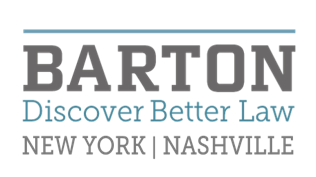 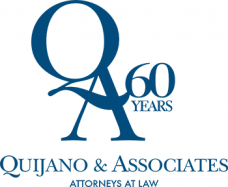 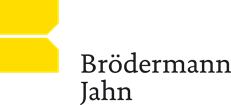 UNIDROIT Principles: Section 2: Hardship

Article 6.2.1 (Contract to be observed)
Where the performance of a contract becomes more onerous for one of the parties, that party is nevertheless
bound to perform its obligations subject to the following provisions on hardship.
Article 6.2.2 (Definition of hardship)
There is hardship where the occurrence of events fundamentally alters the equilibrium of the contract either
because the cost of a party’s performance has increased or because the value of the performance a party
receives has diminished, and
(a) the events occur or become known to the disadvantaged party after the conclusion of the contract;
(b) the events could not reasonably have been taken into account by the disadvantaged party at the time of
the conclusion of the contract;
(c) the events are beyond the control of the disadvantaged party; and
(d) the risk of the events was not assumed by the disadvantaged party.
Article 6.2.3 (Effects of hardship)
(1) In case of hardship the disadvantaged party is entitled to request renegotiations. The request shall be
made without undue delay and shall indicate the grounds on which it is based.
(2) The request for renegotiation does not in itself entitle the disadvantaged party to withhold performance.
(3) Upon failure to reach agreement within a reasonable time either party may resort to the court.
(4) If the court finds hardship it may, if reasonable,
(a) terminate the contract at a date and on terms to be fixed, or
(b) adapt the contract with a view to restoring its equilibrium.
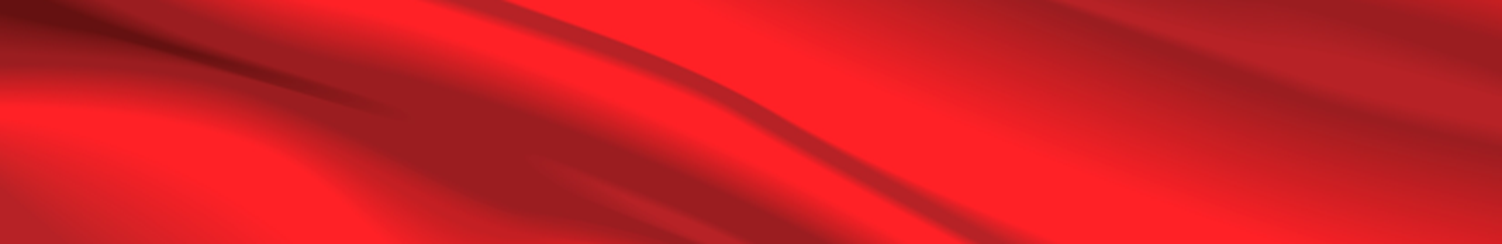 33
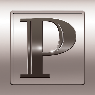 The International Society of Primerus Law Firms
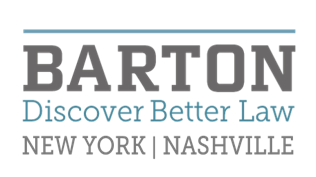 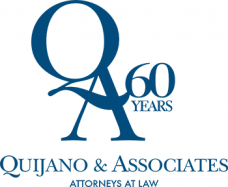 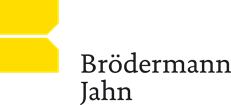 UNIDROIT Principles: Section 2: Hardship

Test if the occurrence of events: [firstly] fundamentally altered the equilibrium of the contract either because [secondly] the cost of a party’s performance has increased or because the value of the performance a party receives has diminished, and [thirdly] (a) the events occurred or become known to the disadvantaged party after the conclusion of the contract; [fourthly] (b) the event(s) could not reasonably have been taken into account by the disadvantaged party at the time of the conclusion of the contract; [fifthly] (c) the events are beyond the control of the disadvantaged party; and [sixthly] (d) the risk of the events was not assumed by the disadvantaged party. 

The request shall be made without undue delay and shall indicate the grounds on which it is based (article 6.2.3). It does not in itself entitle the disadvantaged party to withhold performance (ibidem). If the other party refuses to negotiate and/or there is failure to reach agreement within a reasonable time either party may resort to the court. If the court finds hardship it may, if reasonable, (a) terminate the contract at a date and on terms to be fixed, or (b) adapt the contract with a view to restoring its equilibrium (ibidem).
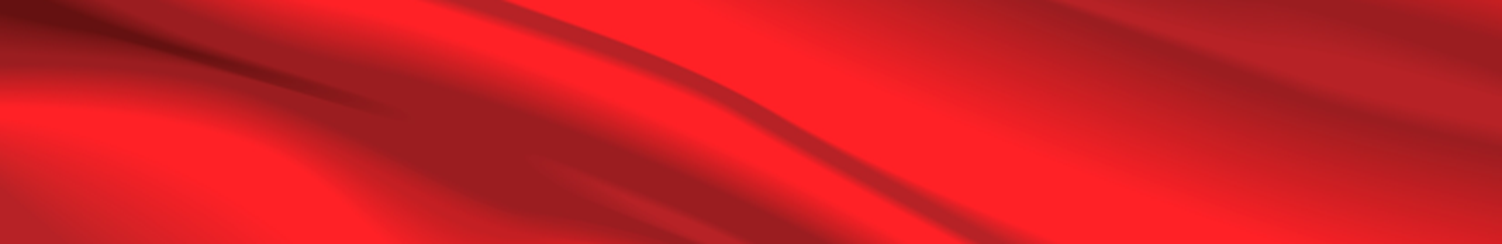 34
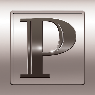 The International Society of Primerus Law Firms
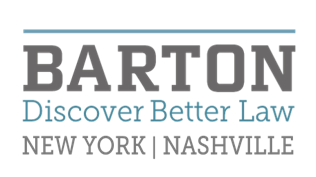 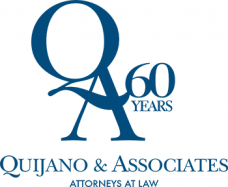 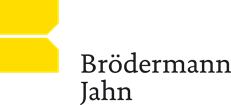 UNIDROIT Principles: Art. 7.1.1 Force Majeure

Article 7.1.7 (Force majeure)

(1) Non-performance by a party is excused if that party proves that the non-performance was due to an
impediment beyond its control and that it could not reasonably be expected to have taken the impediment
into account at the time of the conclusion of the contract or to have avoided or overcome it or its consequences.

(2) When the impediment is only temporary, the excuse shall have effect for such period as is reasonable
having regard to the effect of the impediment on the performance of the contract.

(3) The party who fails to perform must give notice to the other party of the impediment and its effect on its
ability to perform. If the notice is not received by the other party within a reasonable time after the party
who fails to perform knew or ought to have known of the impediment, it is liable for damages resulting
from such non-receipt.

(4) Nothing in this Article prevents a party from exercising a right to terminate the contract or to withhold
performance or request interest on money due.
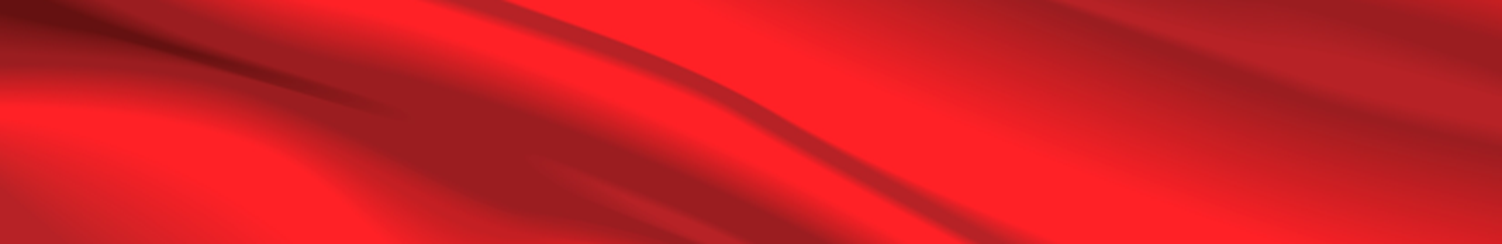 35
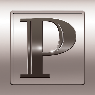 The International Society of Primerus Law Firms
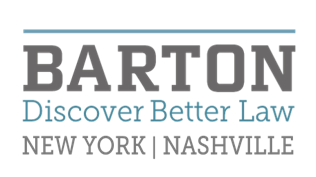 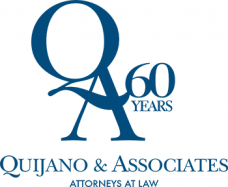 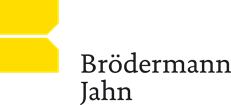 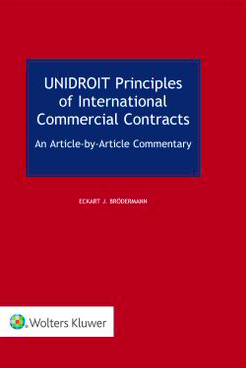 Over 35 book reviews in 20 jurisdictions
UNIDROIT Principles of International Commercial Contracts, An Article-by-Article Commentary,
Eckart Brödermann, Wolters Kluwer 2018,  433 + XCVIII pages
YouTube: https://www.youtube.com/watch?v=jX0utyTCC5Q
Discount code: 25% discount, redeemable on the Wolters Kluwer eStore until September 1st 2020: https://lrus.wolterskluwer.com/store/product/unidroit-principles-of-international-commercial-contracts/ (enter code ACC2020 )
ACC Docket (with Ghada Audit): Deploying Robust Default Rules: International Commercial Contracts Under UNIDROIT https://www.accdocket.com/articles/international-commercial-contracts-under-unidroit.cfm
Hamburg Law Review 2018/2: Towards Use of the UNIDROIT Principles 2016 in Practice - a Bridge between Common and Civil Law (with perspectives from Australia, China, England, Germany, USA) available at: https://www.bod.de/buchshop/hamburg-law-review-20182-9783749492954
Pre-Publication of an article for the Tulane Journal of International and Comparative Law
on SSRN: http://ssrn.com/abstract=3491669
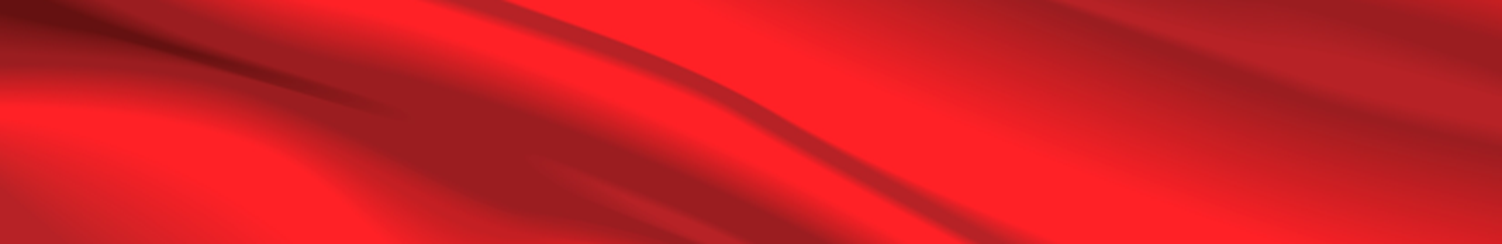 36
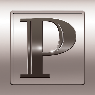 The International Society of Primerus Law Firms